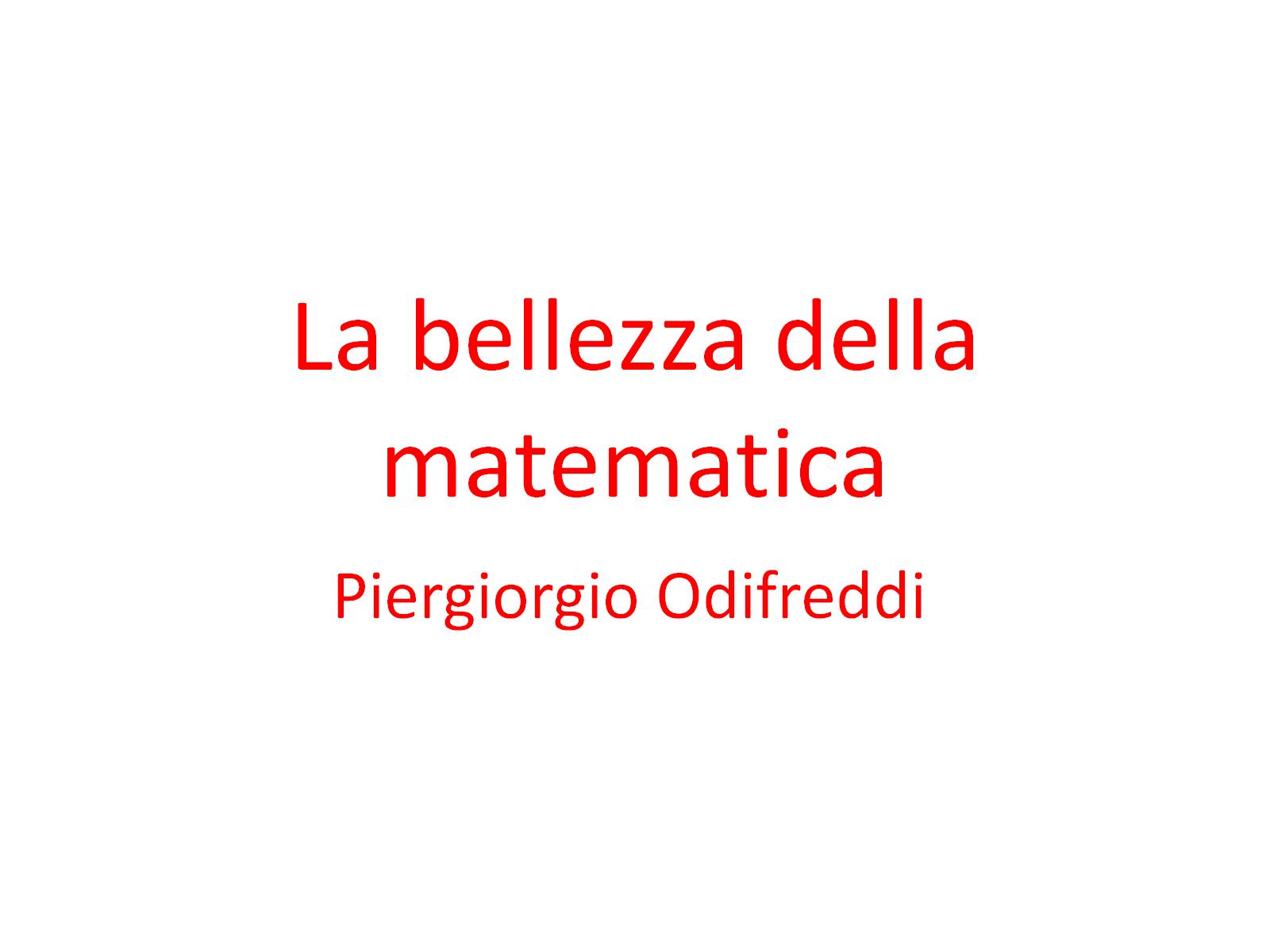 La bellezza della matematica
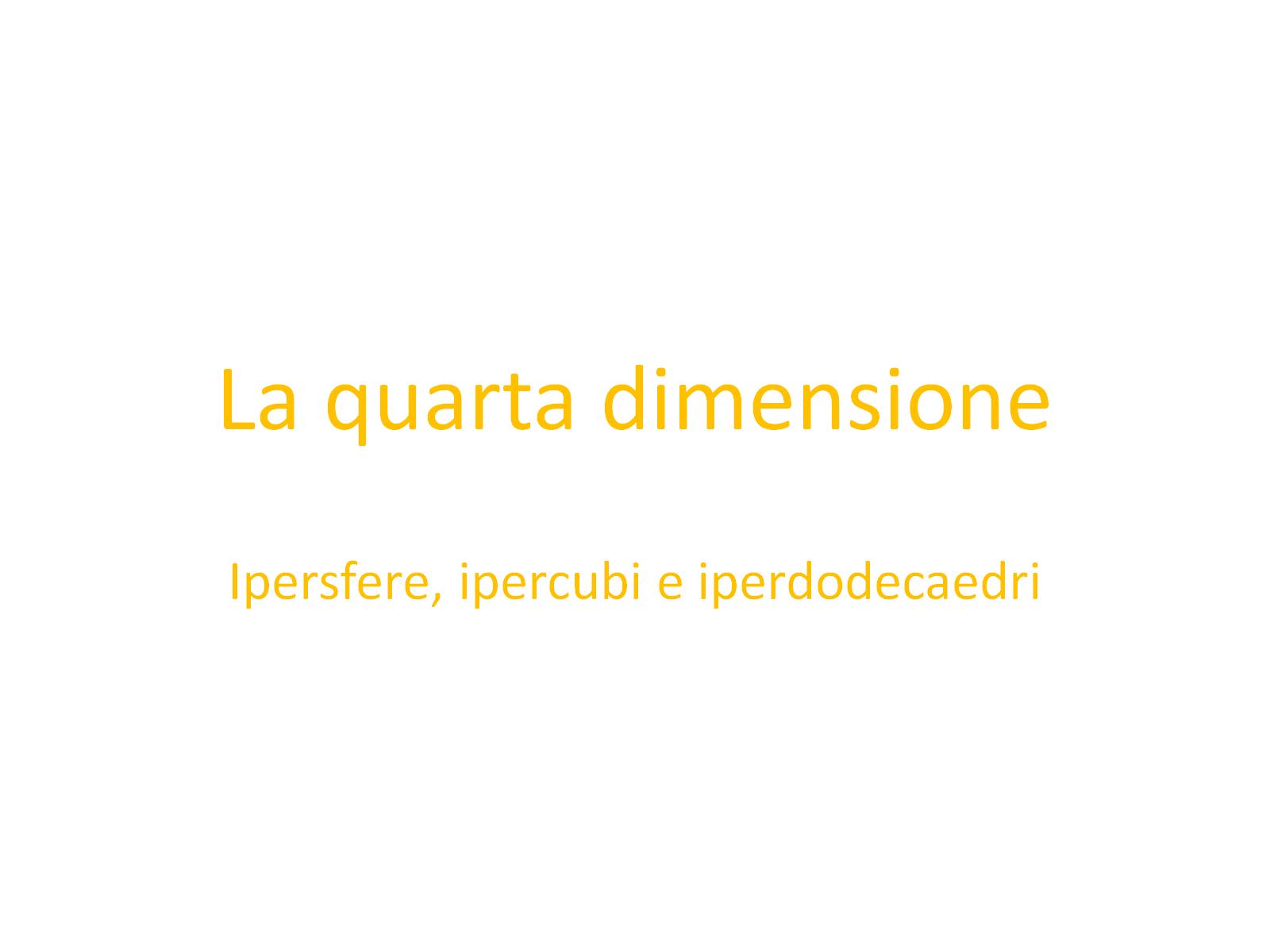 La quarta dimensione
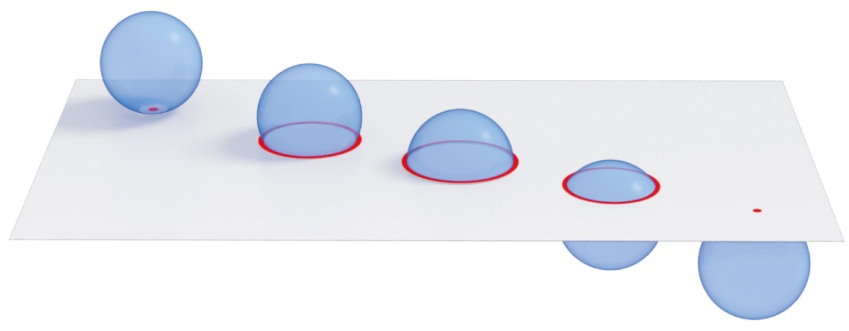 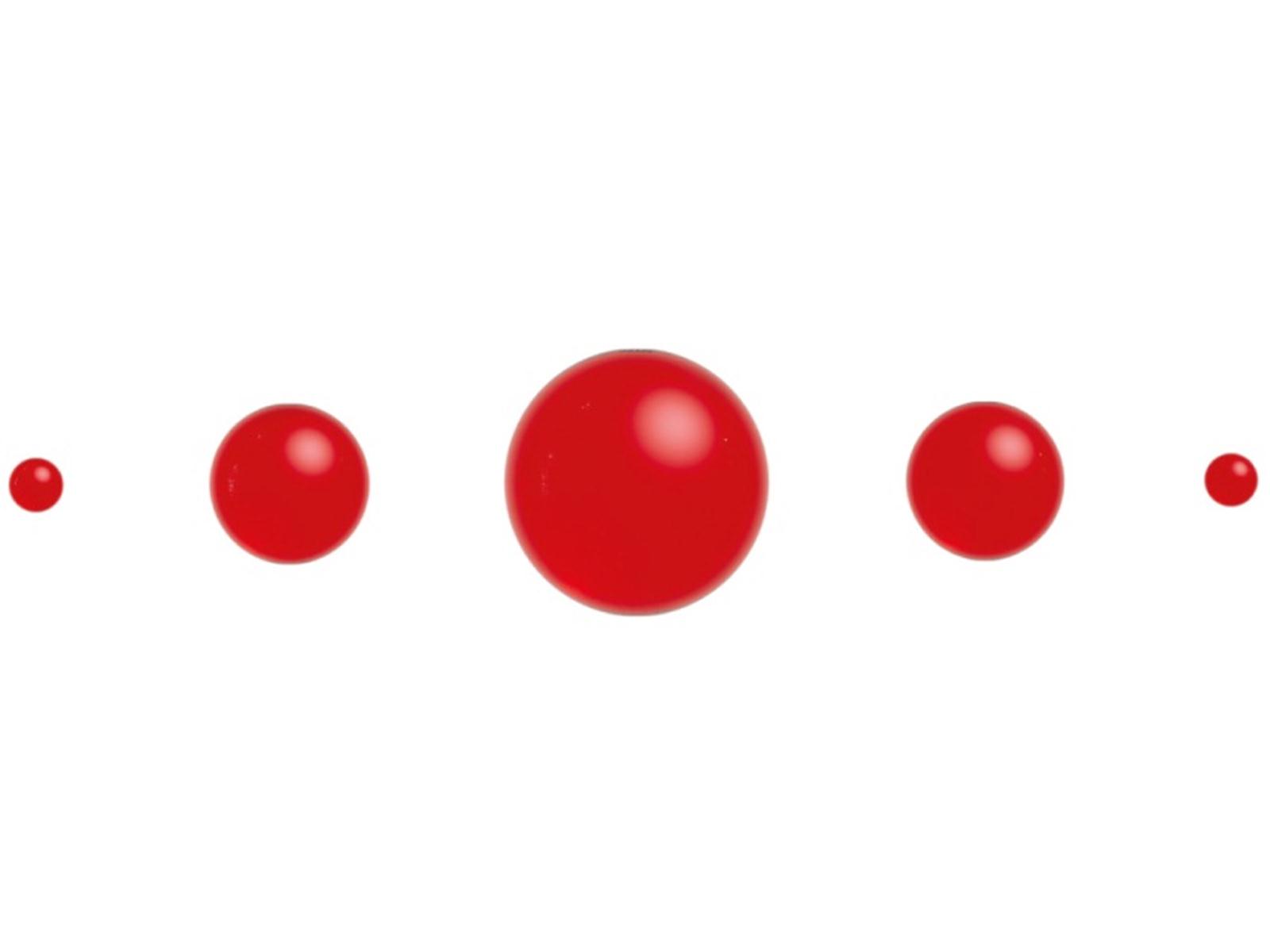 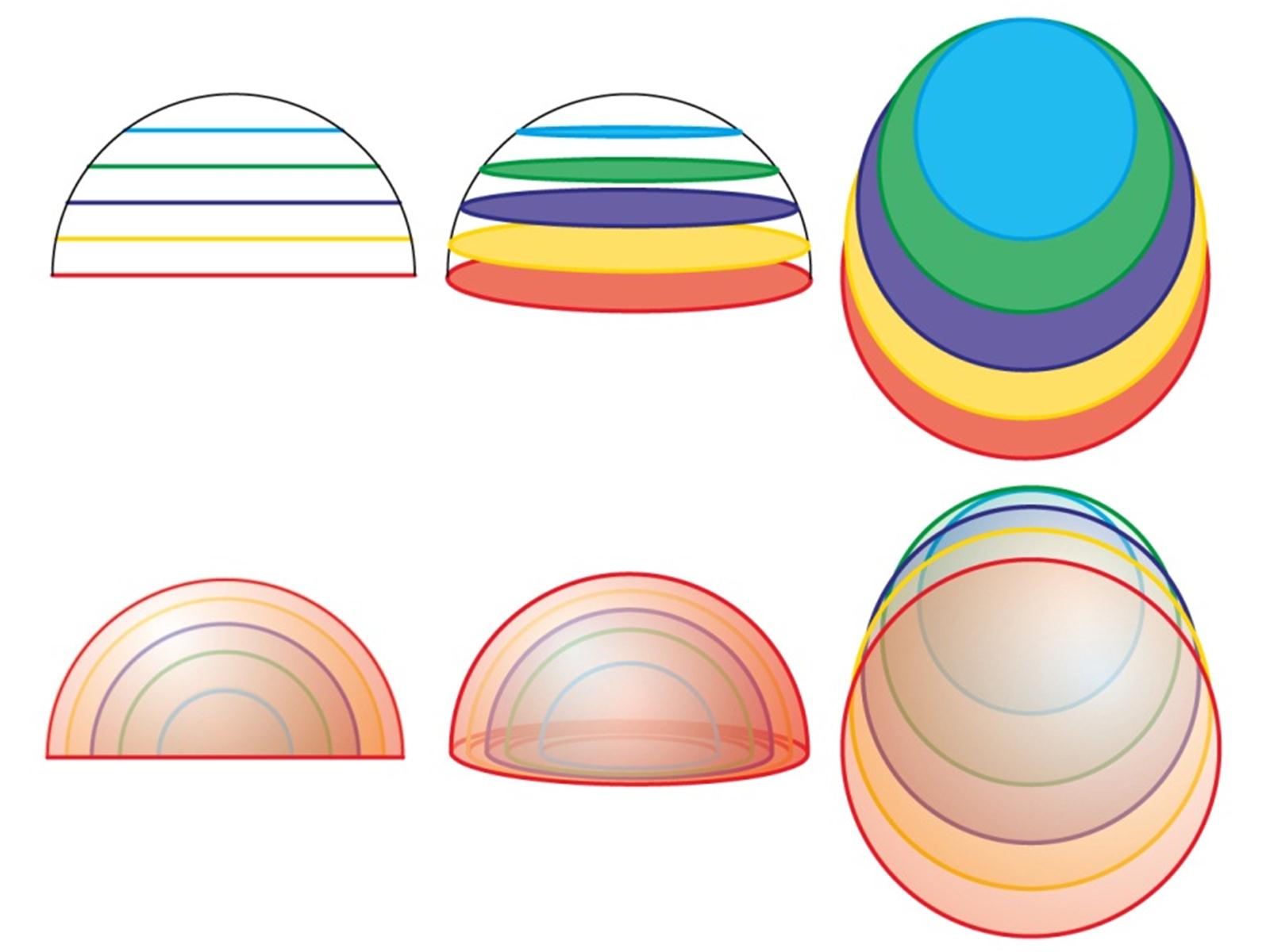 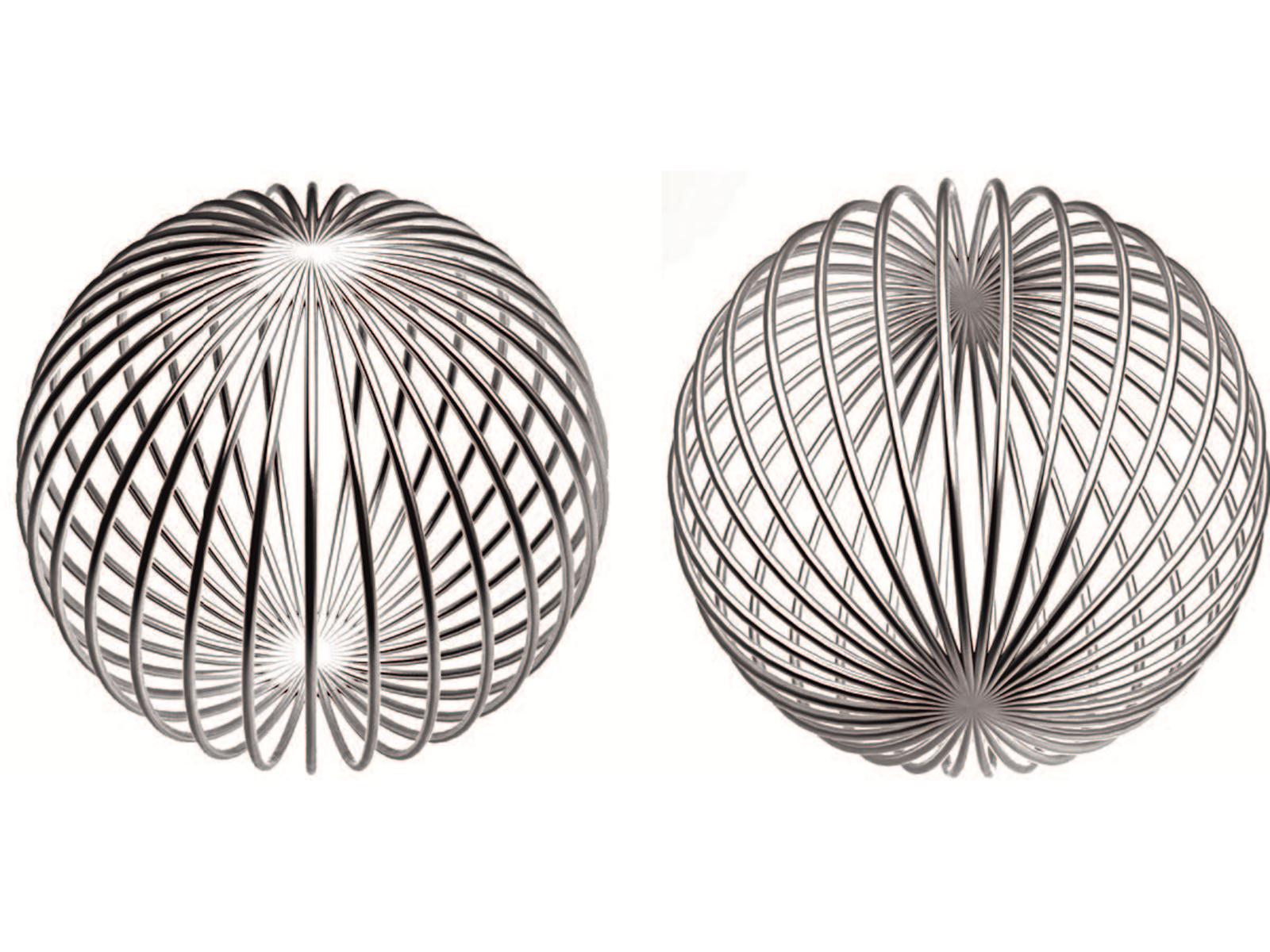 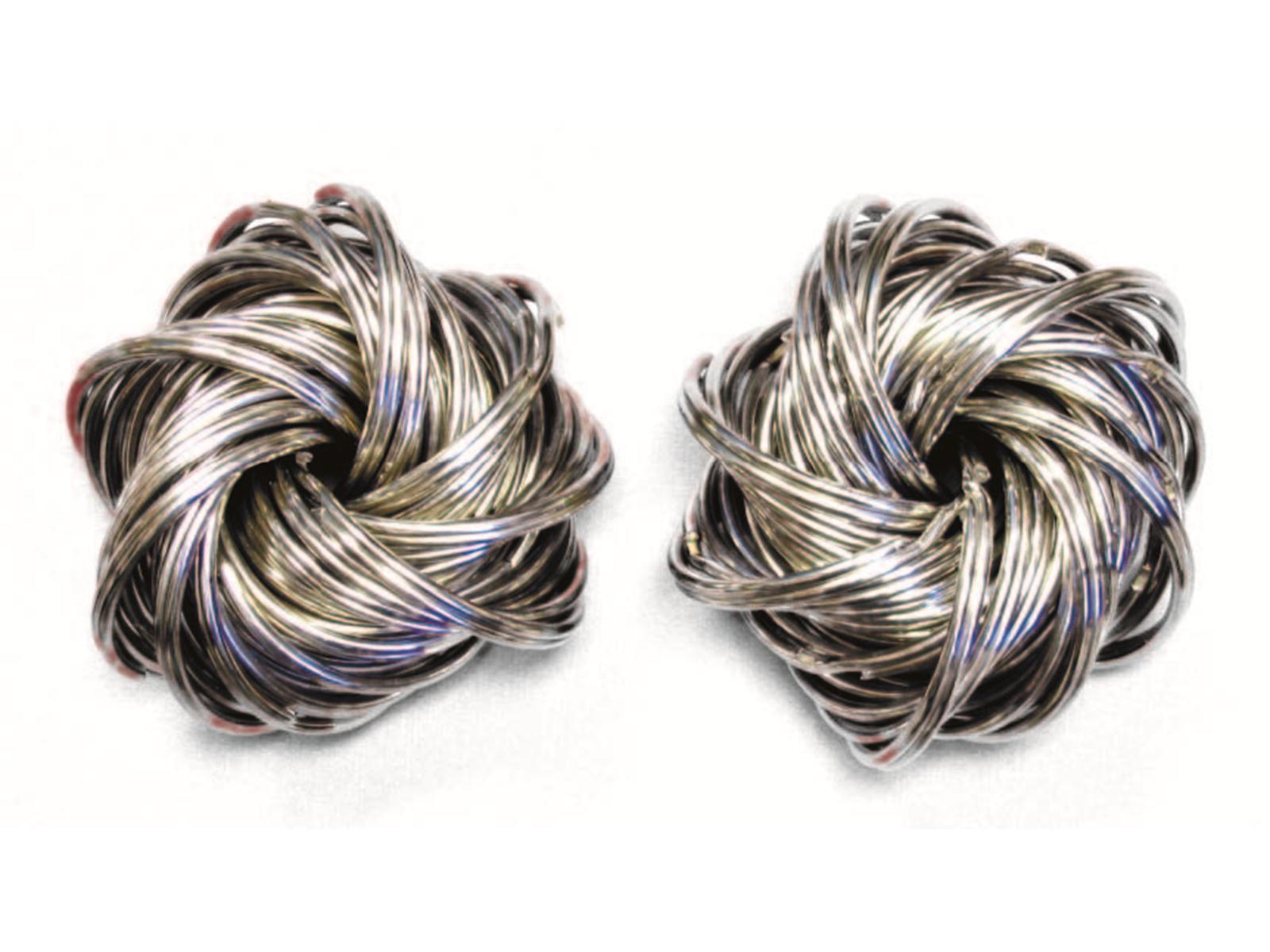 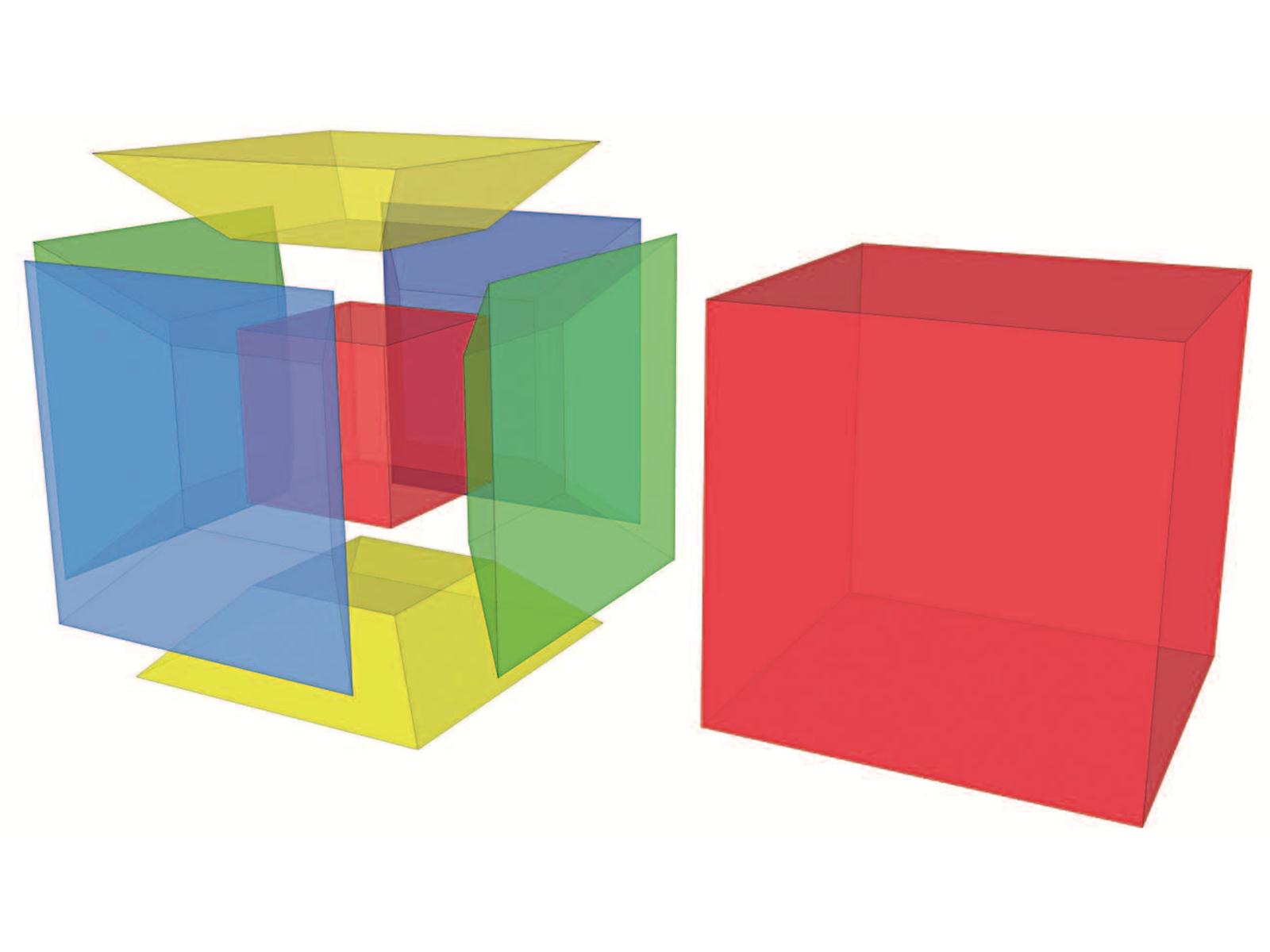 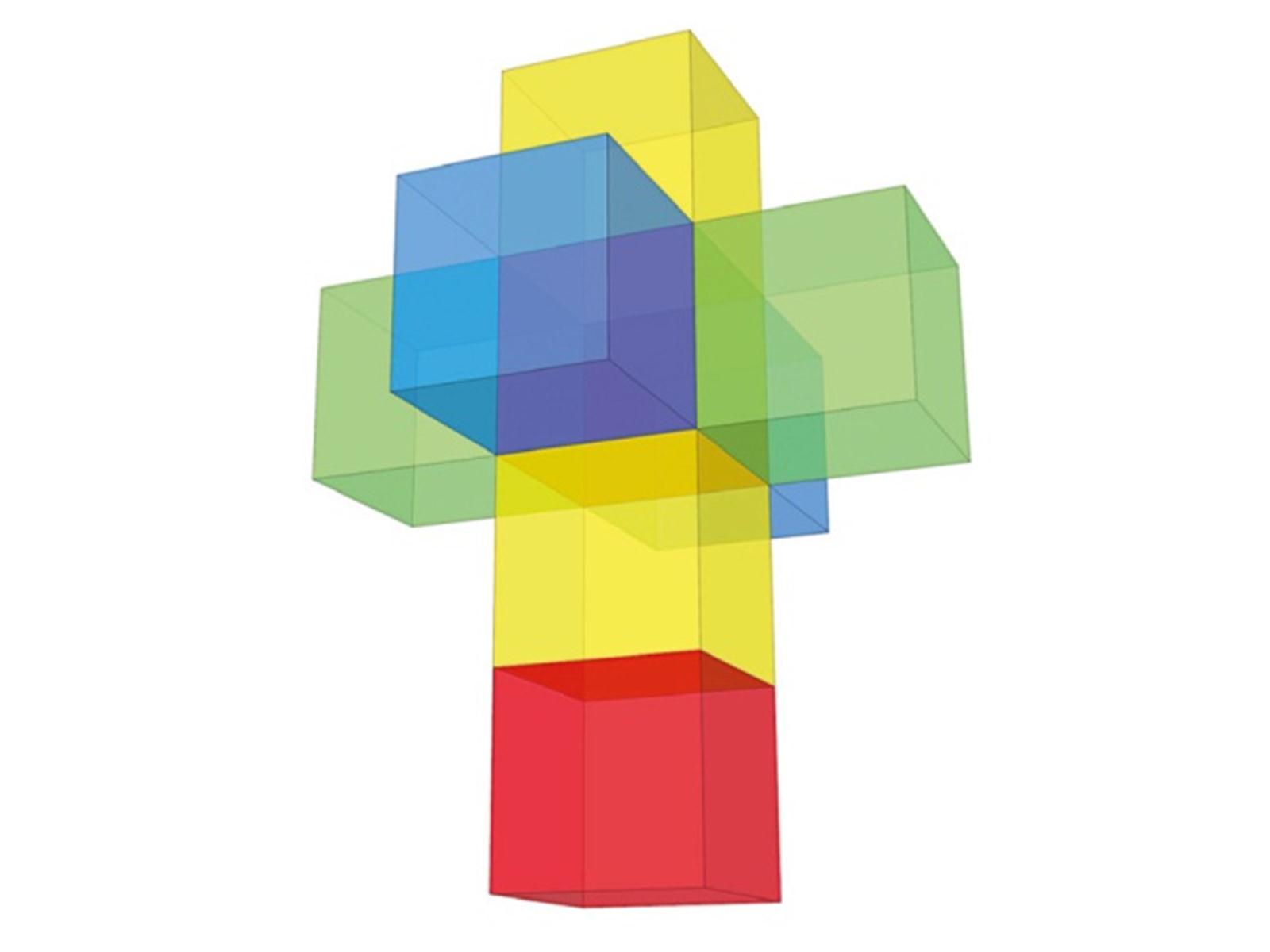 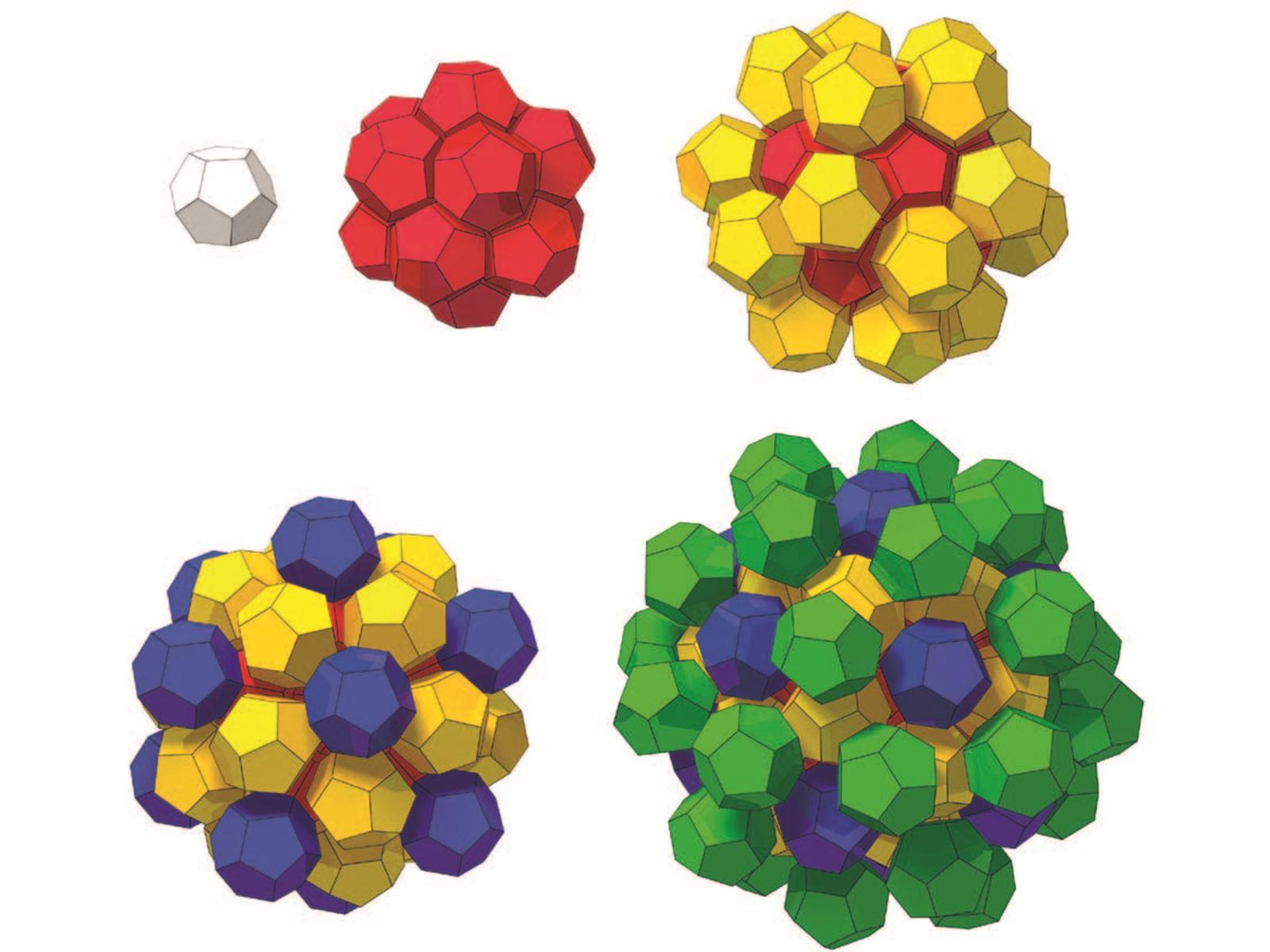 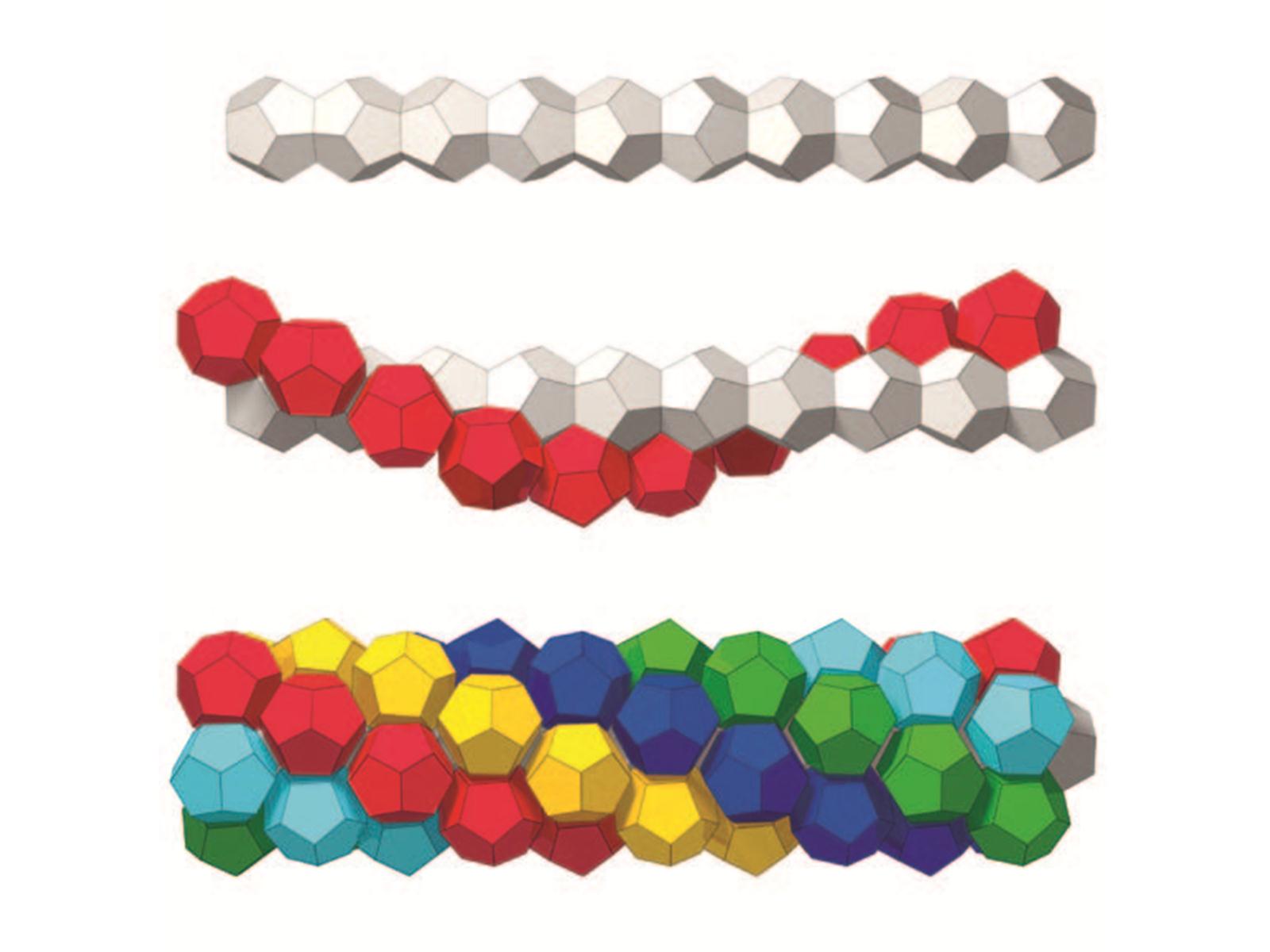 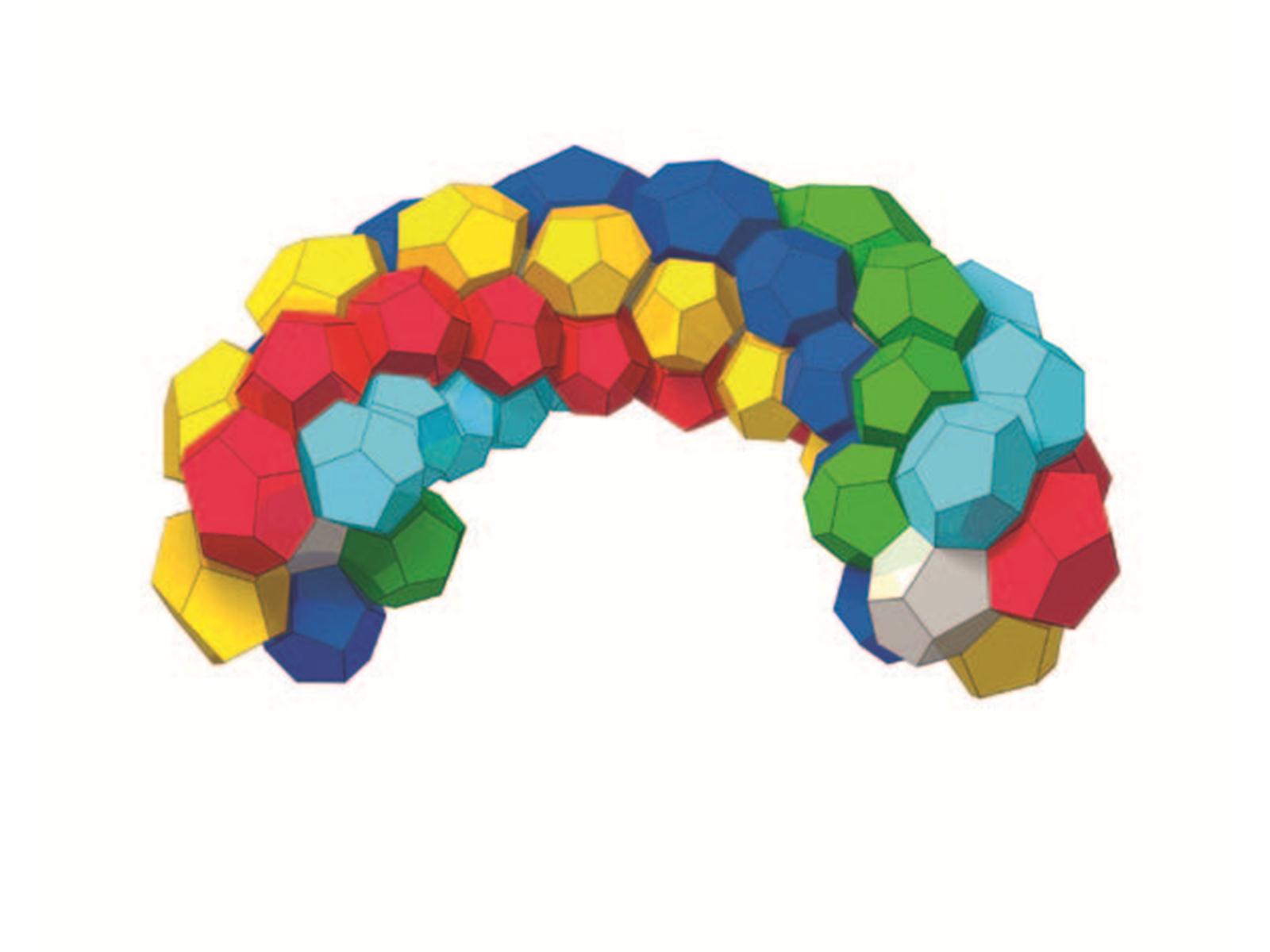 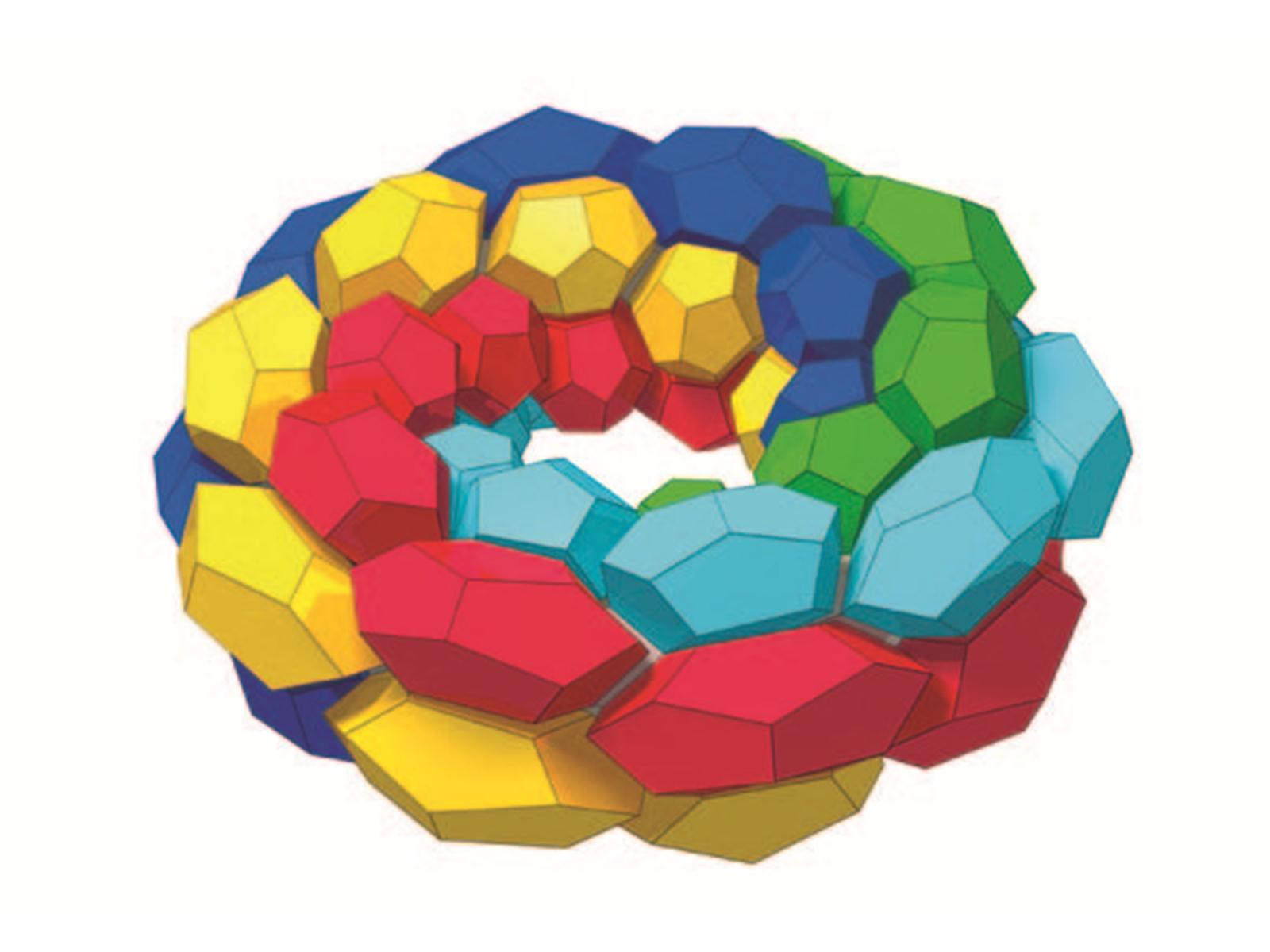 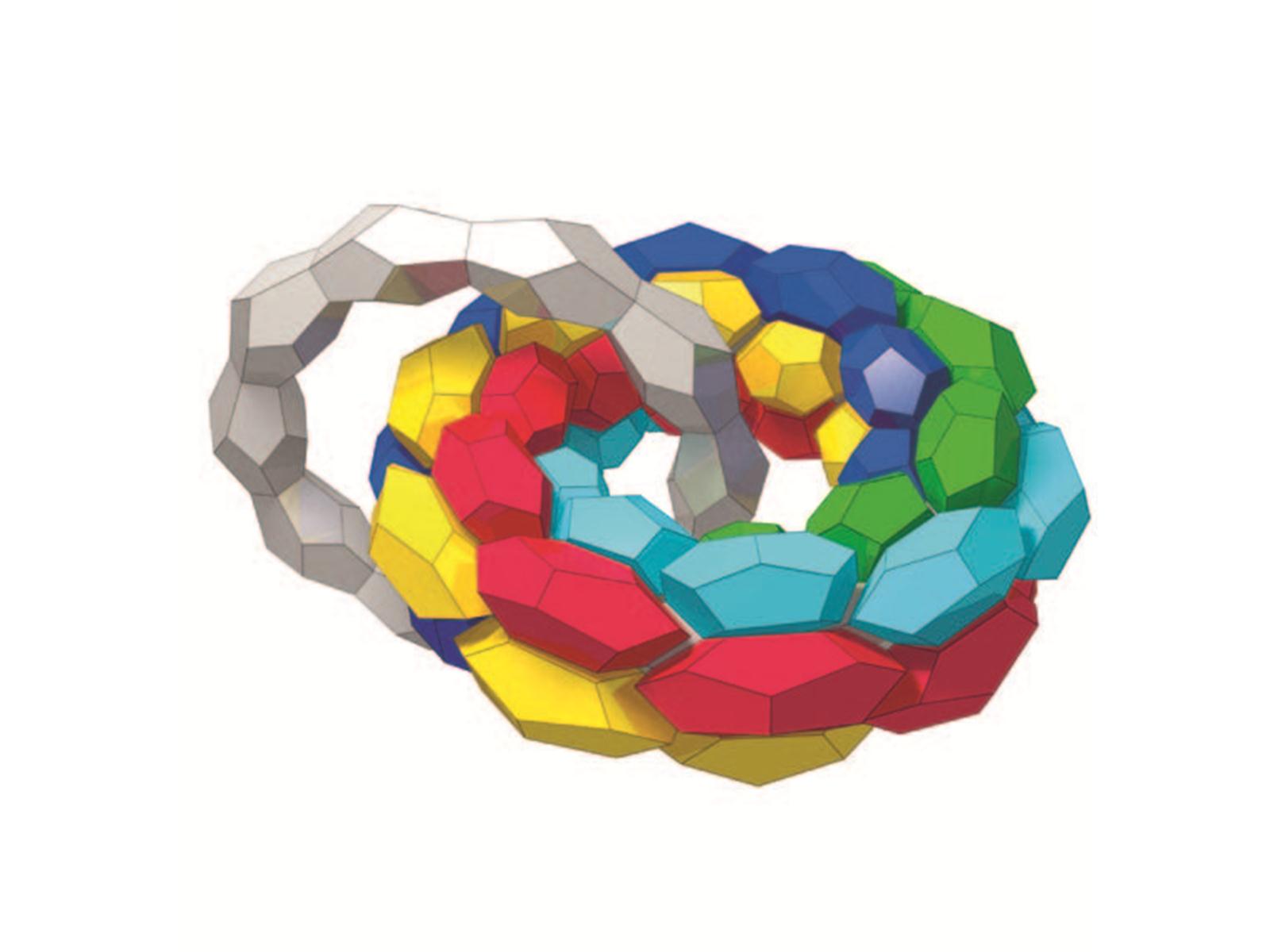 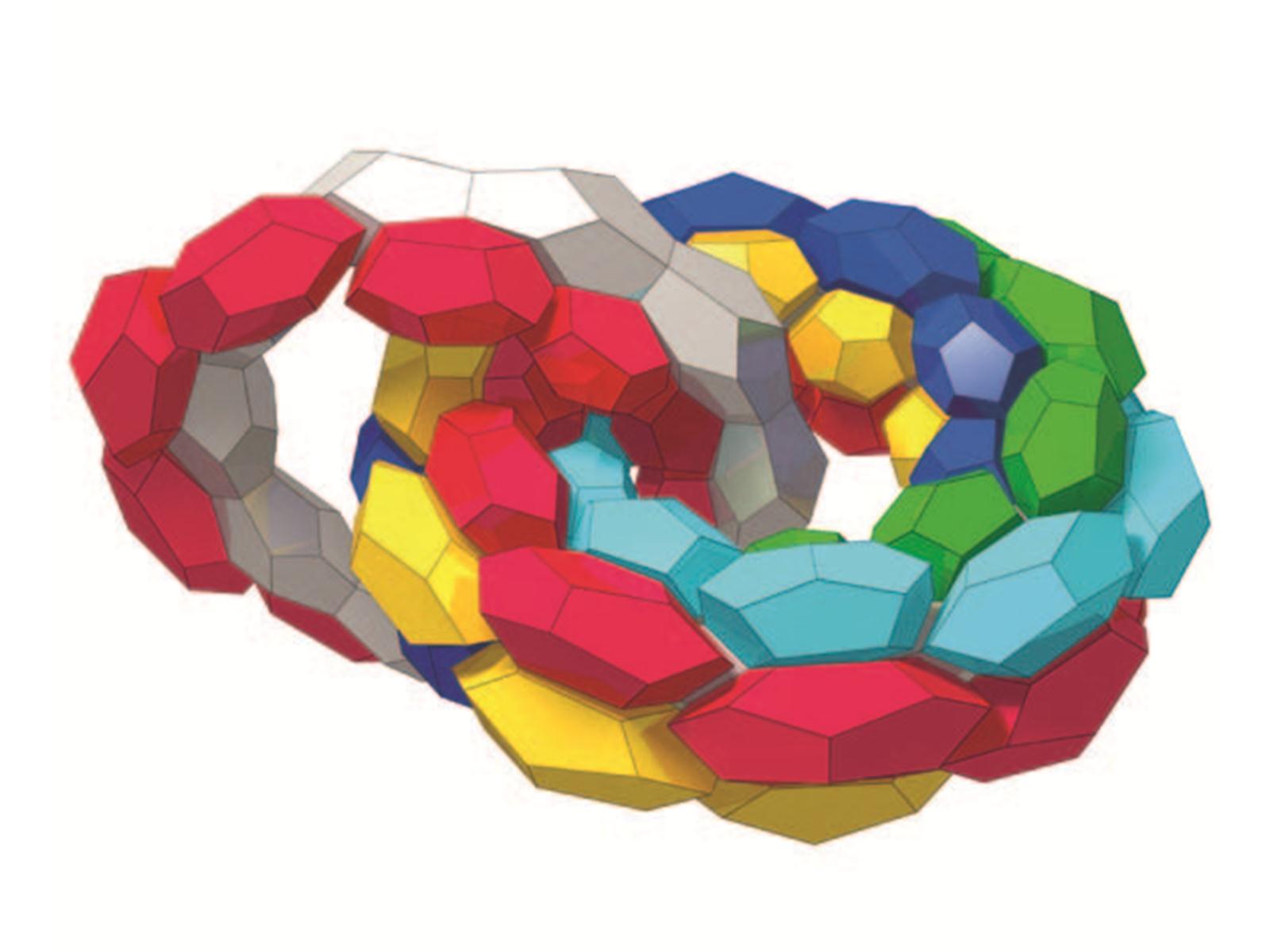 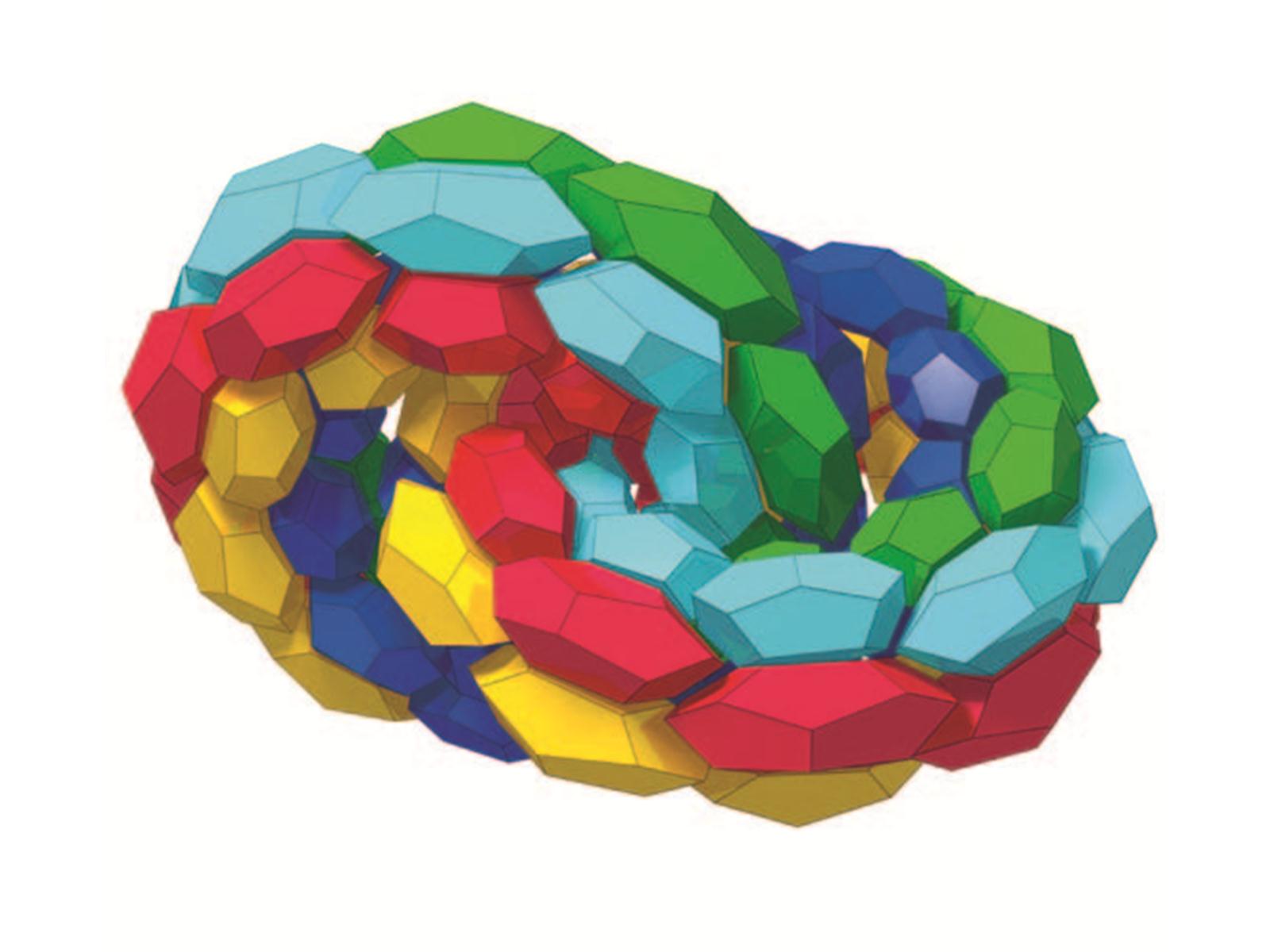 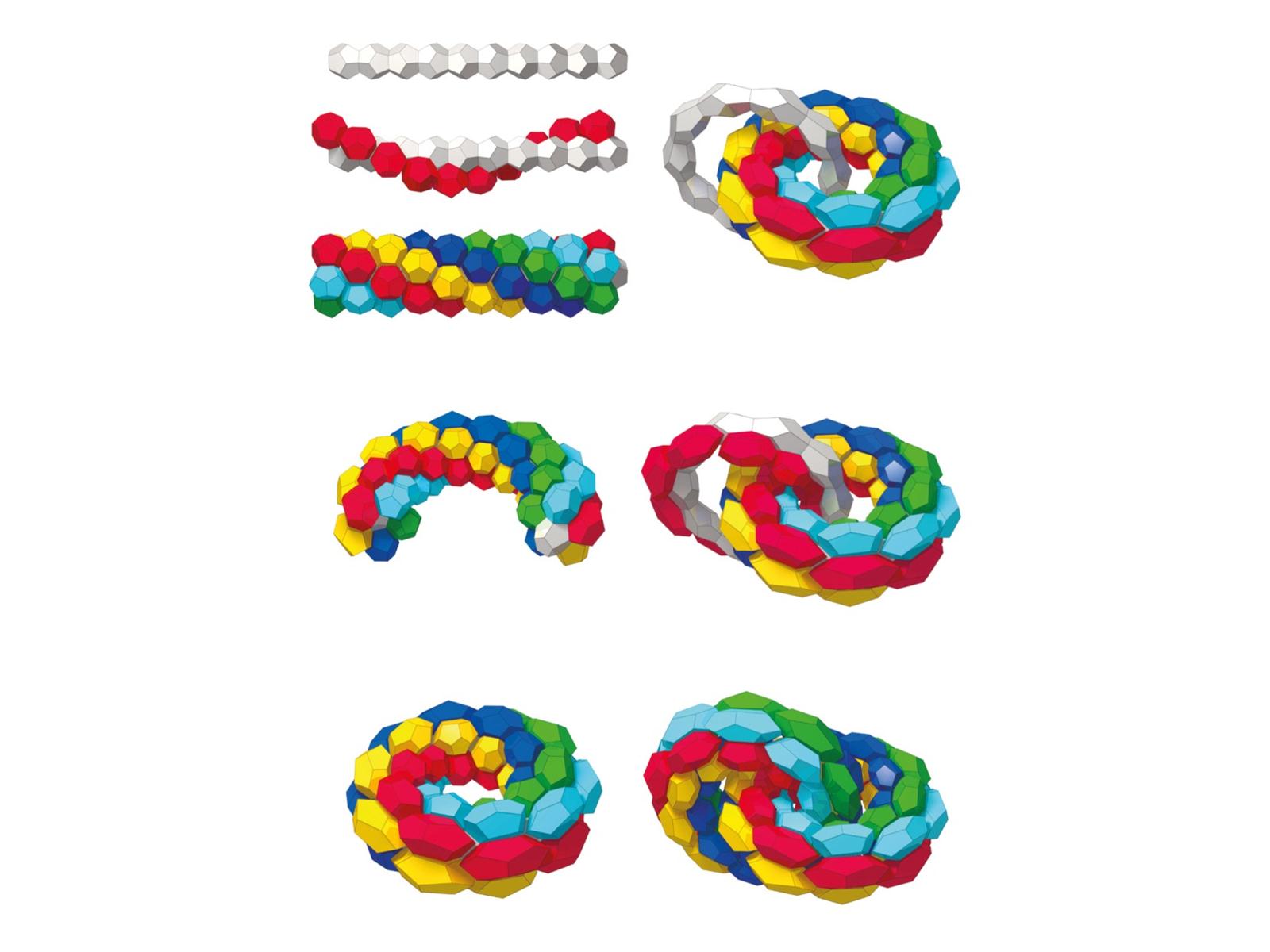 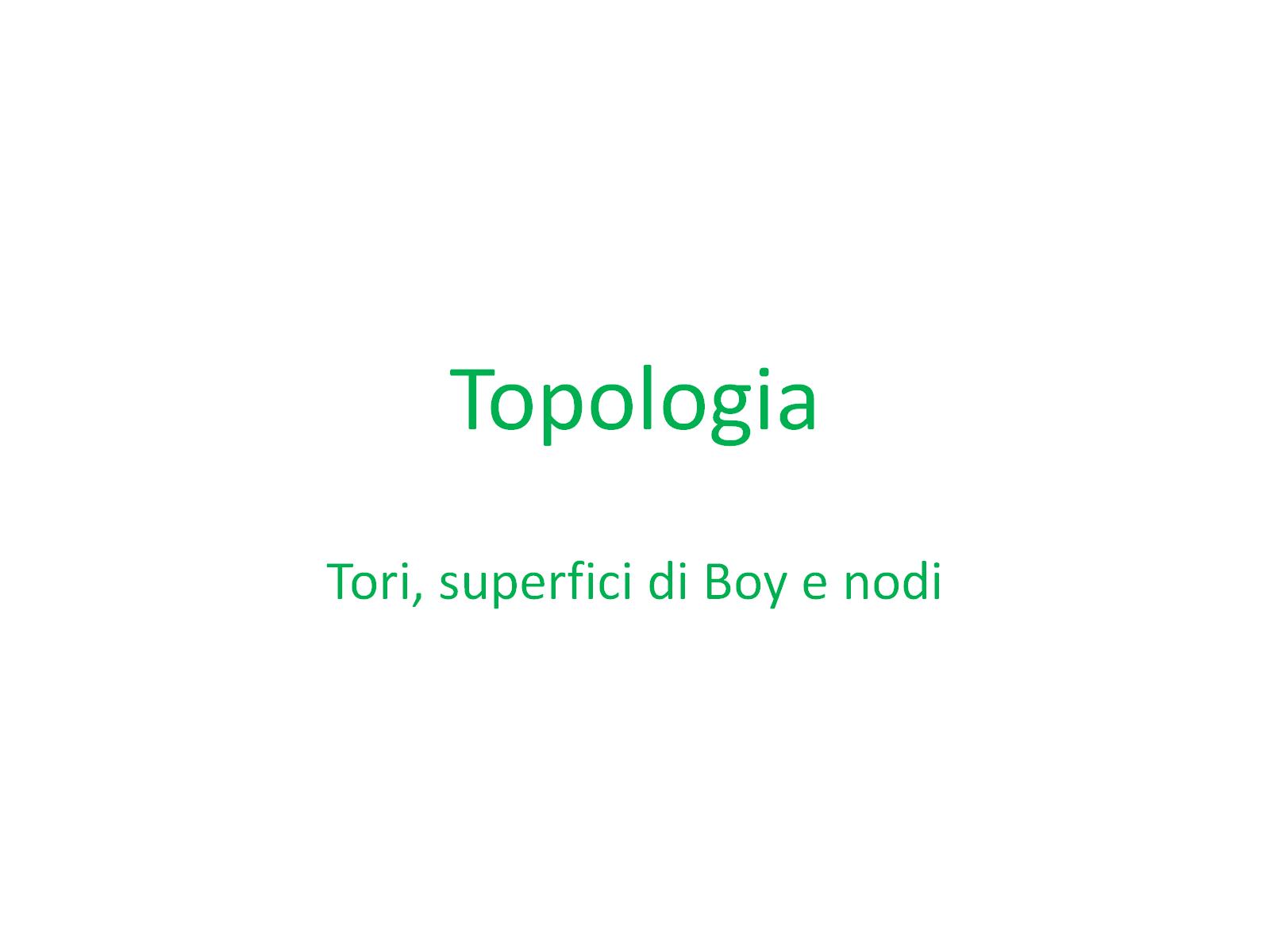 Topologia
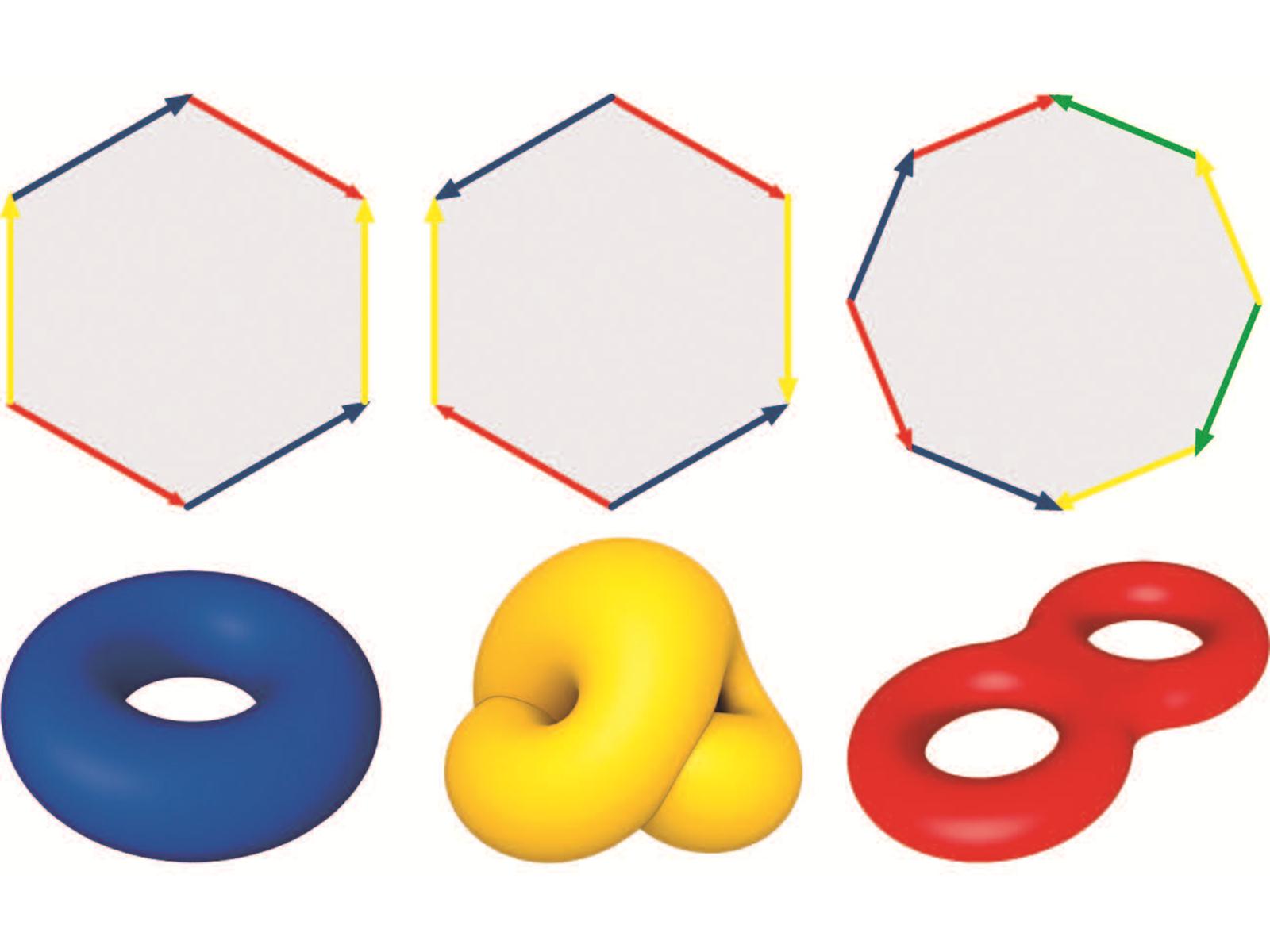 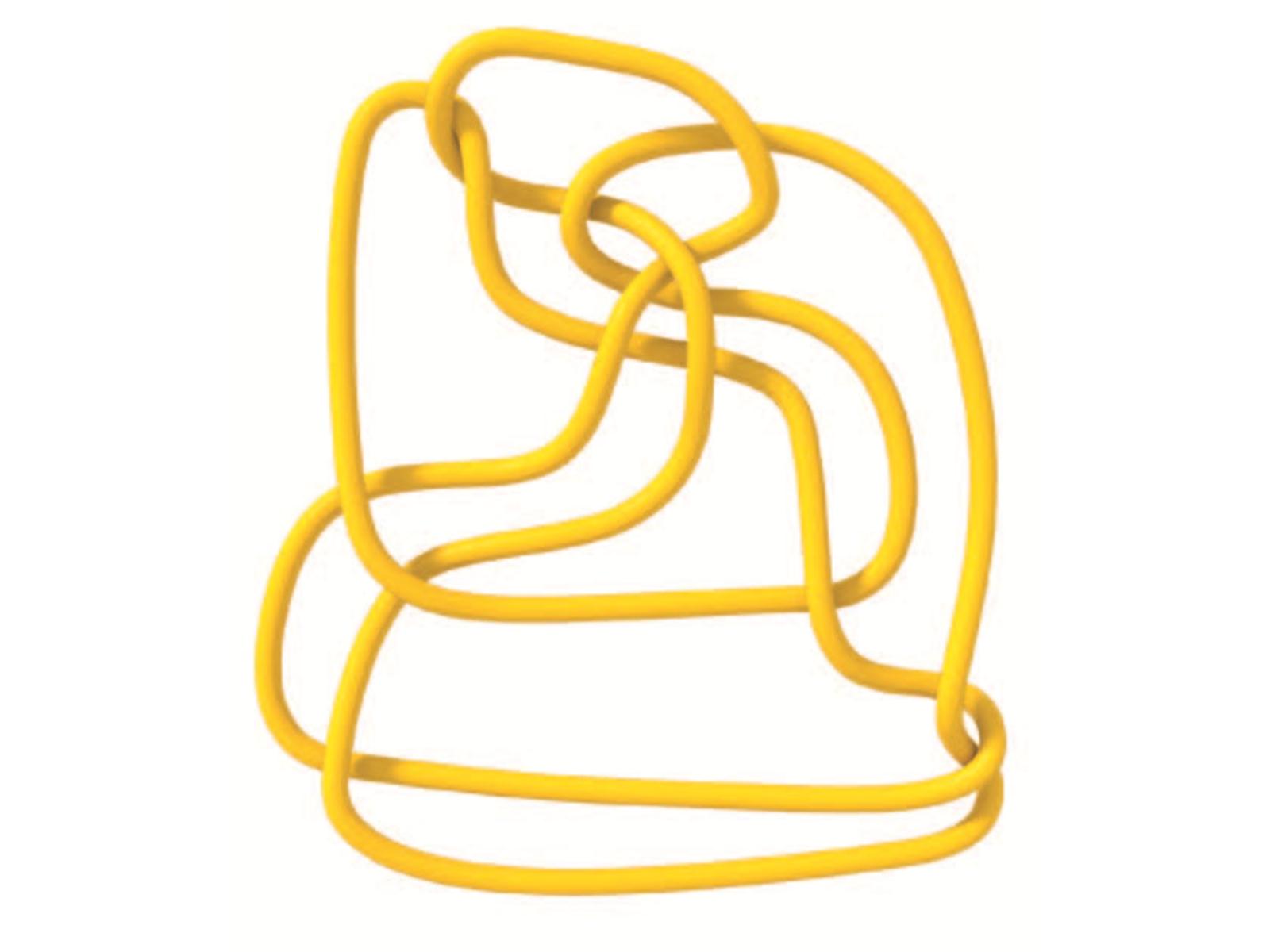 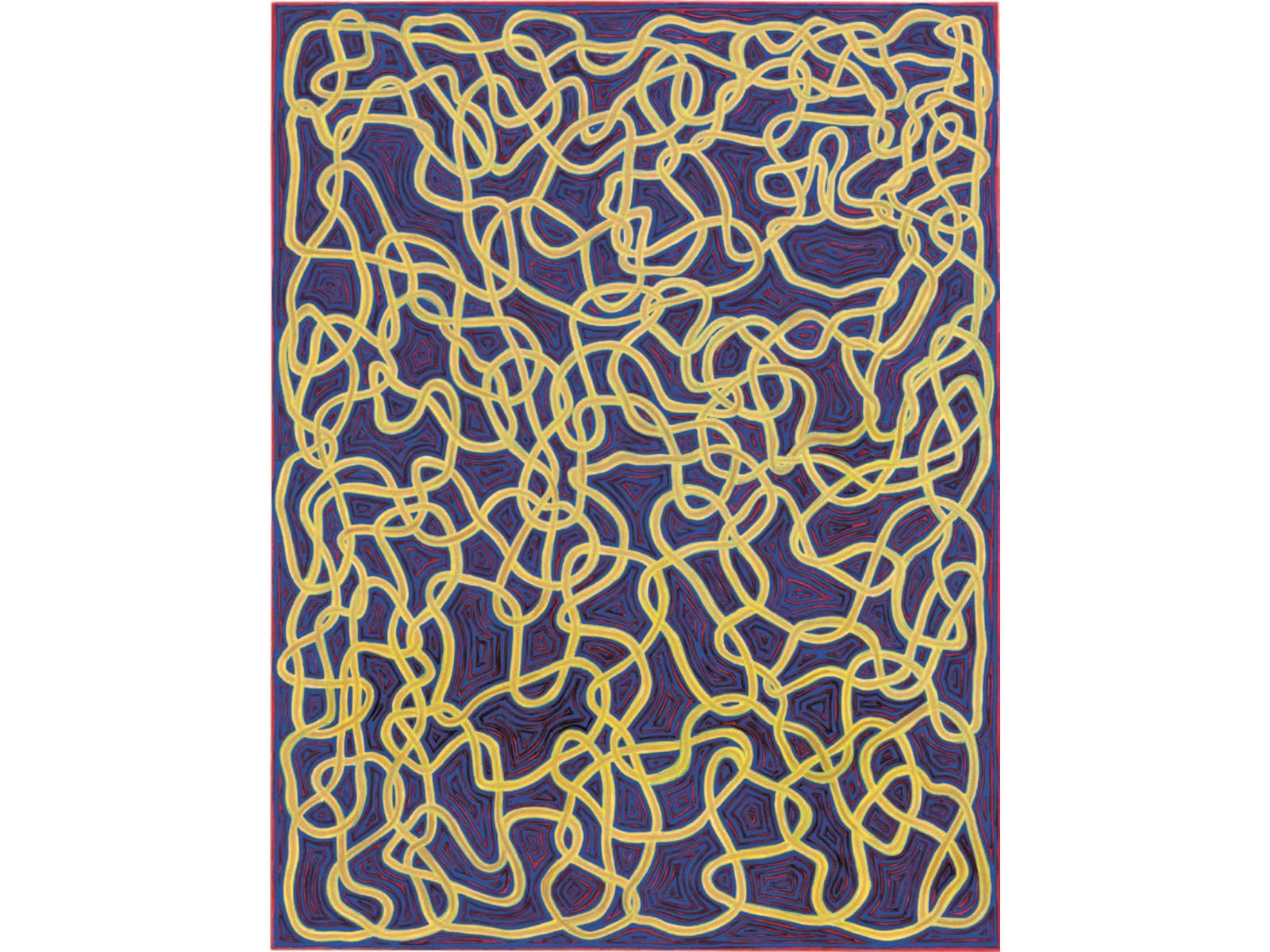 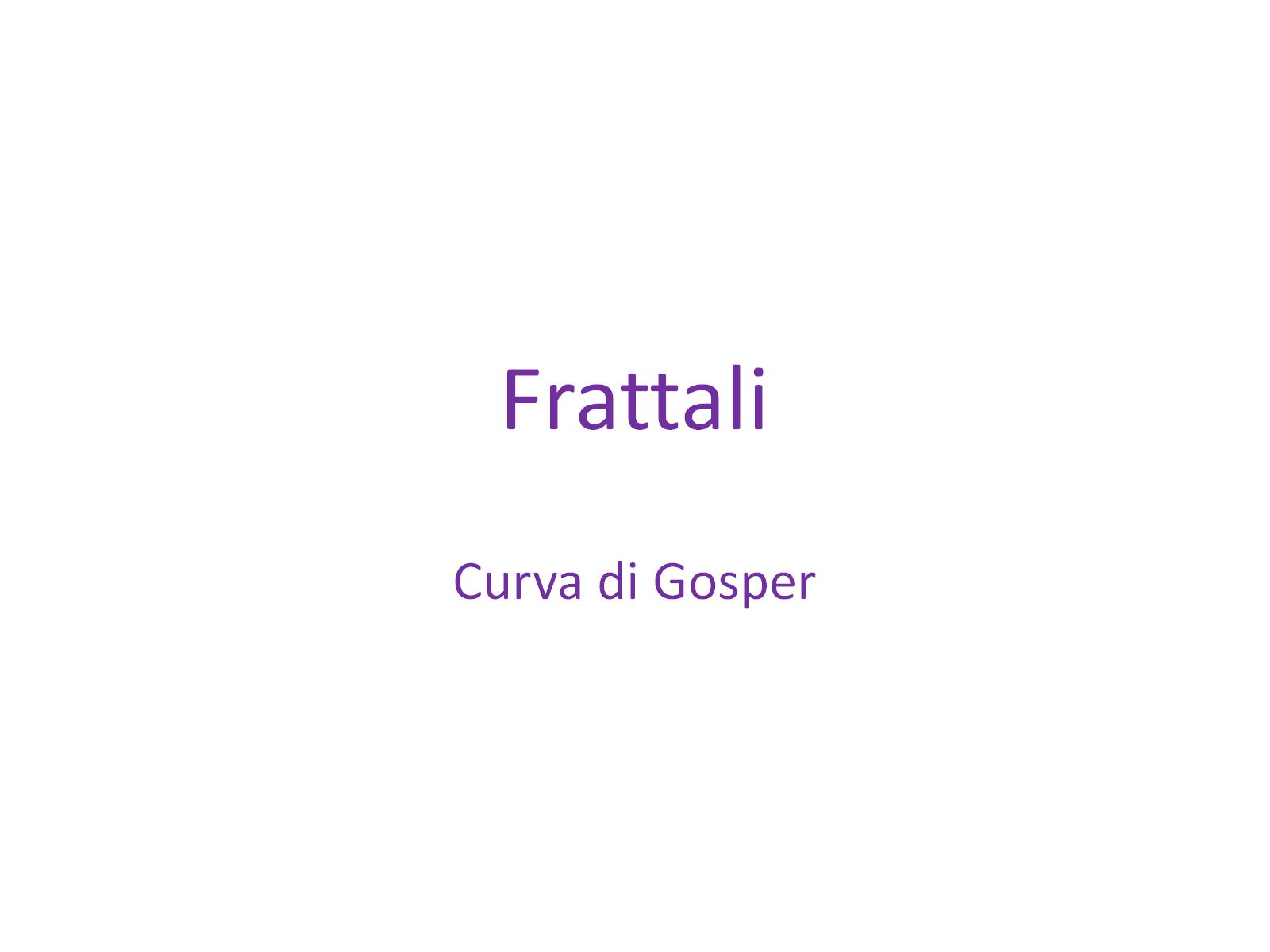 Frattali
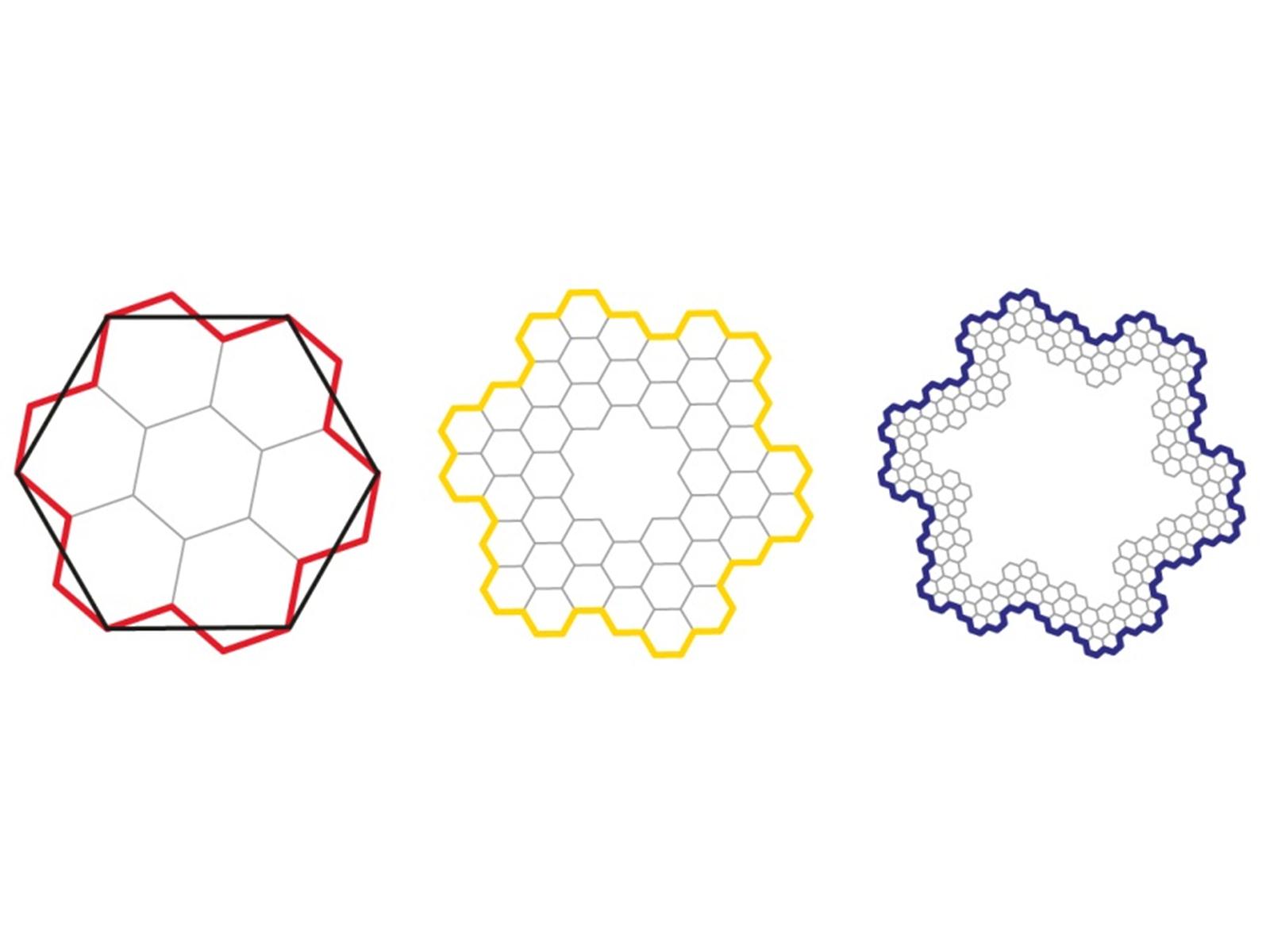 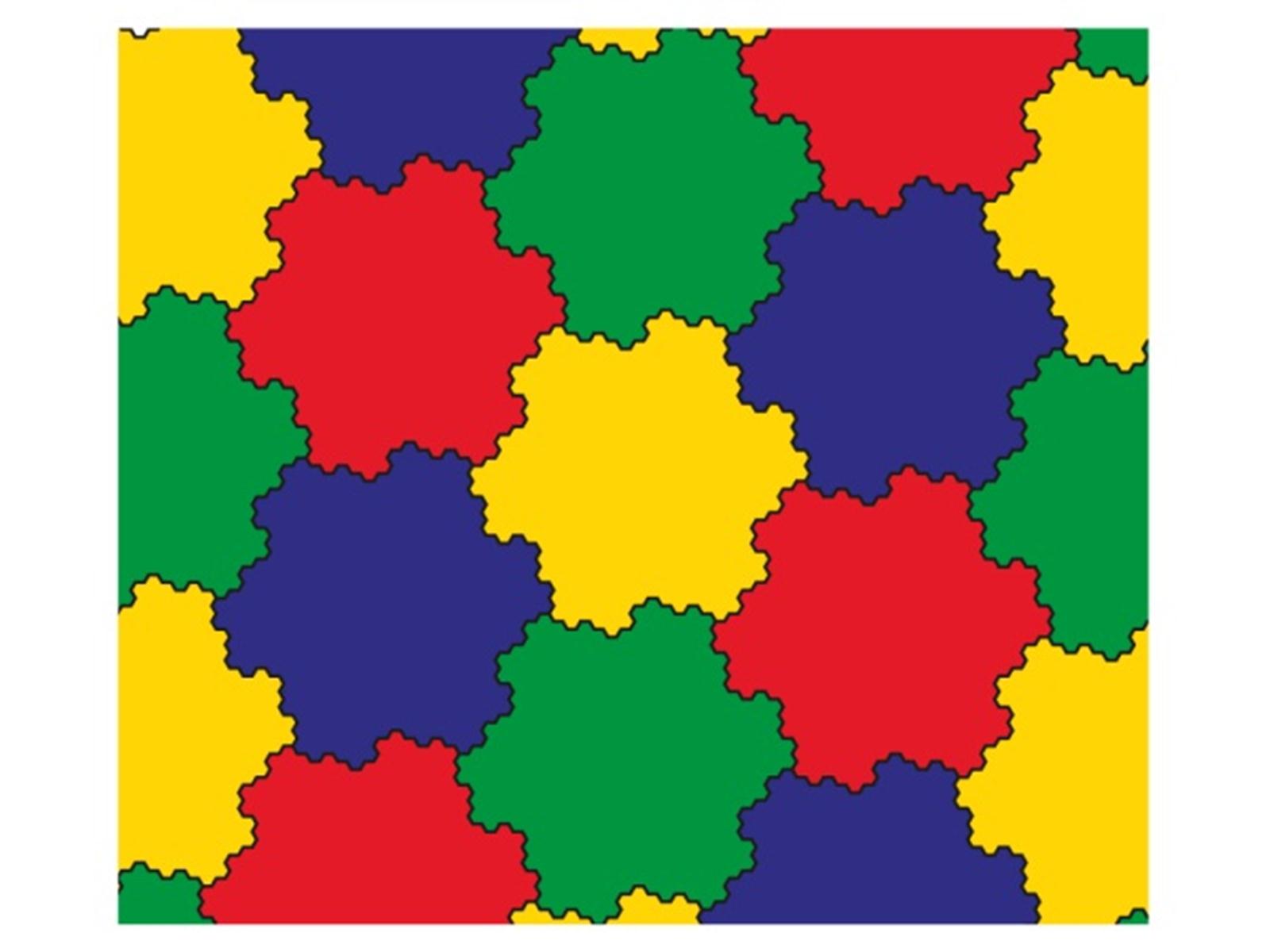 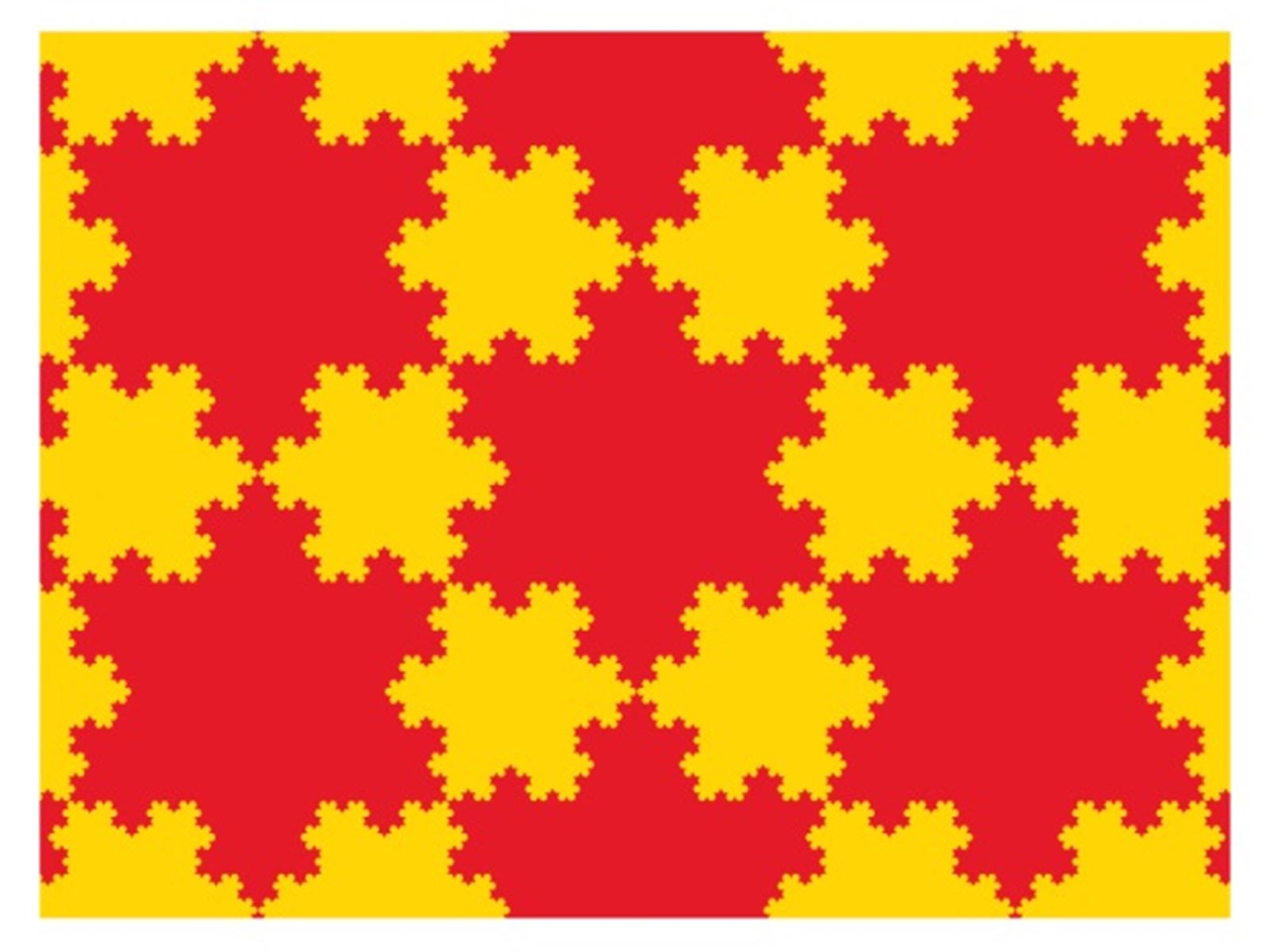 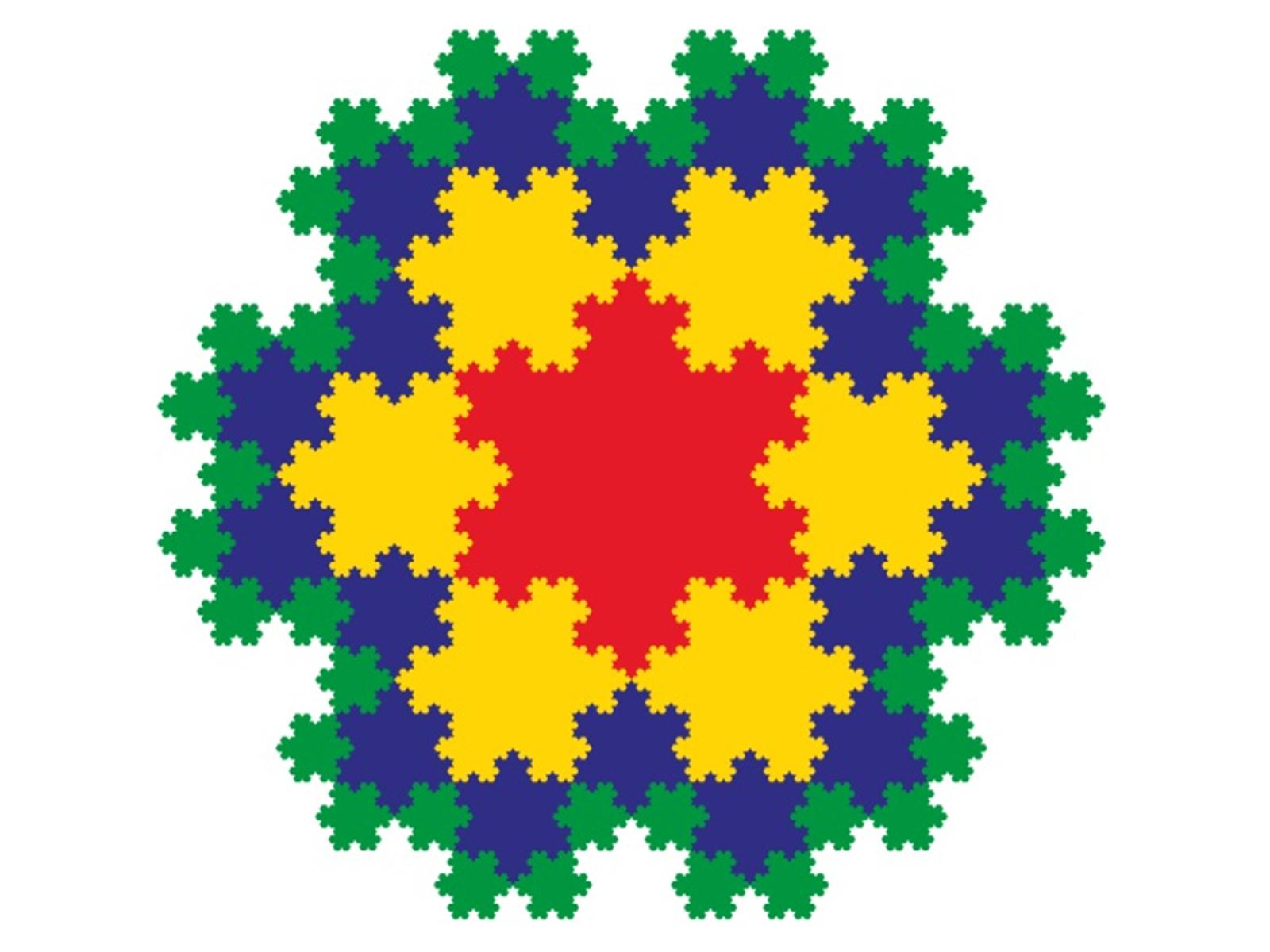 Geometrie finite
Piani affini, iperbolici e proiettivi
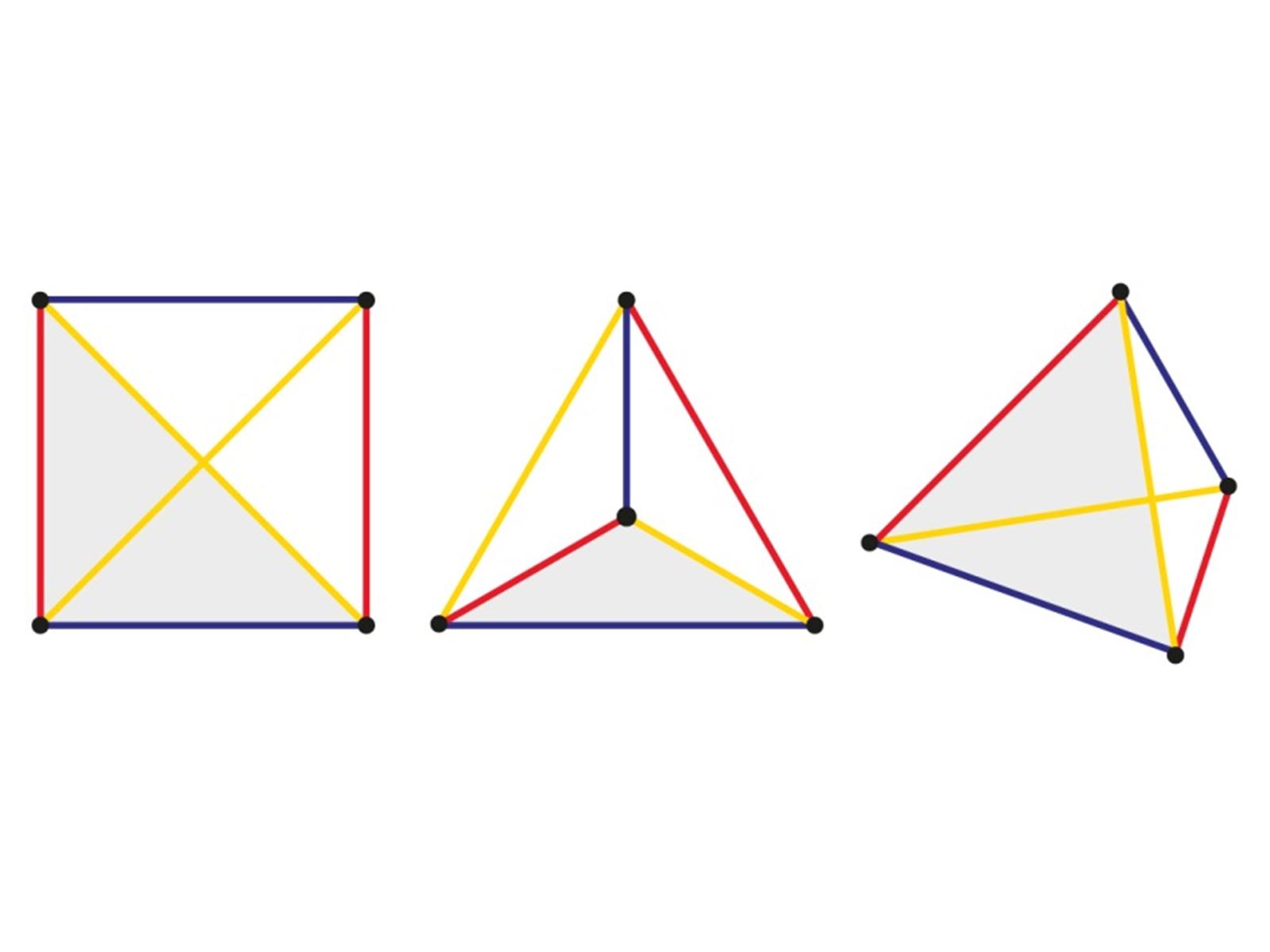 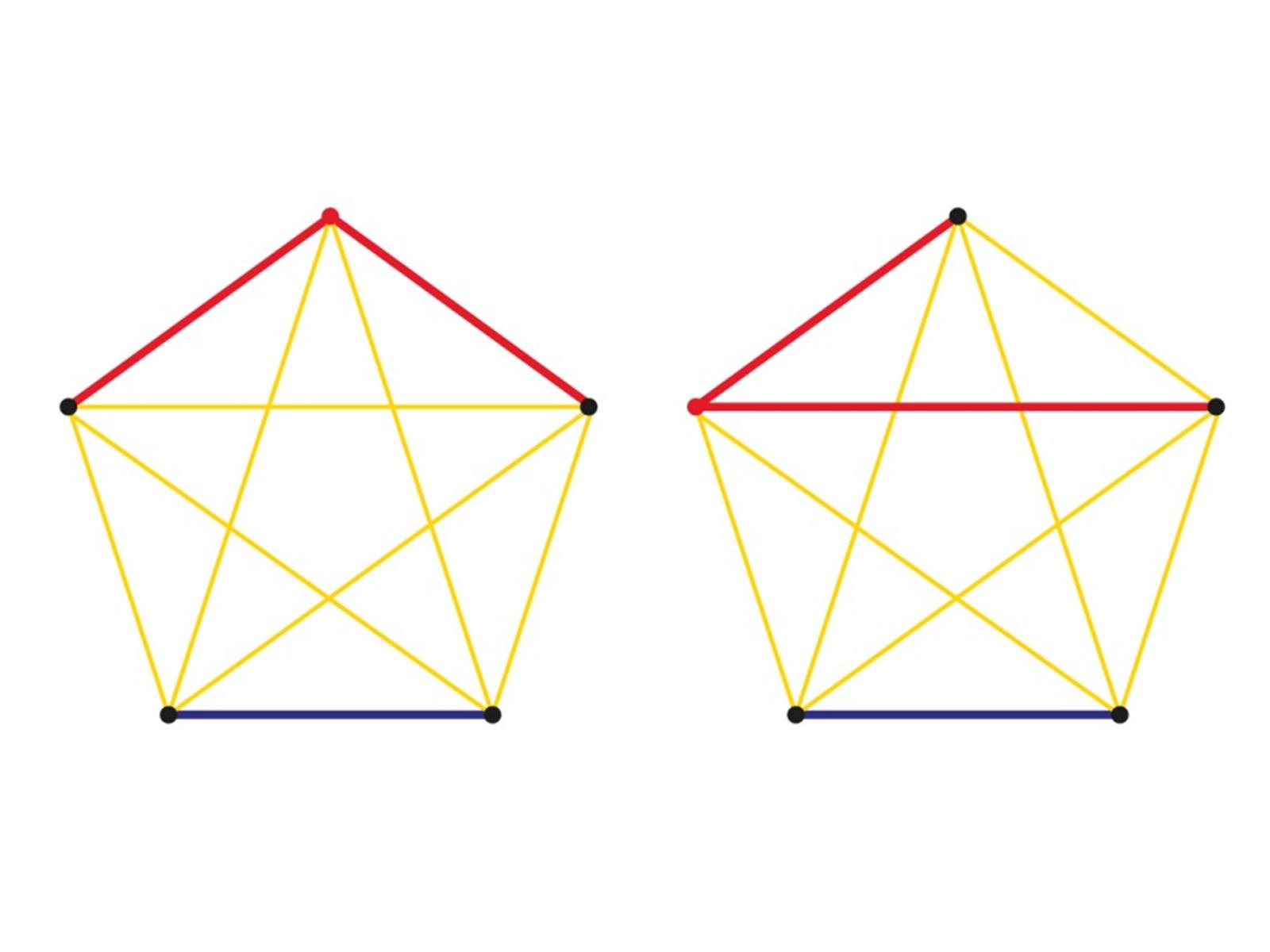 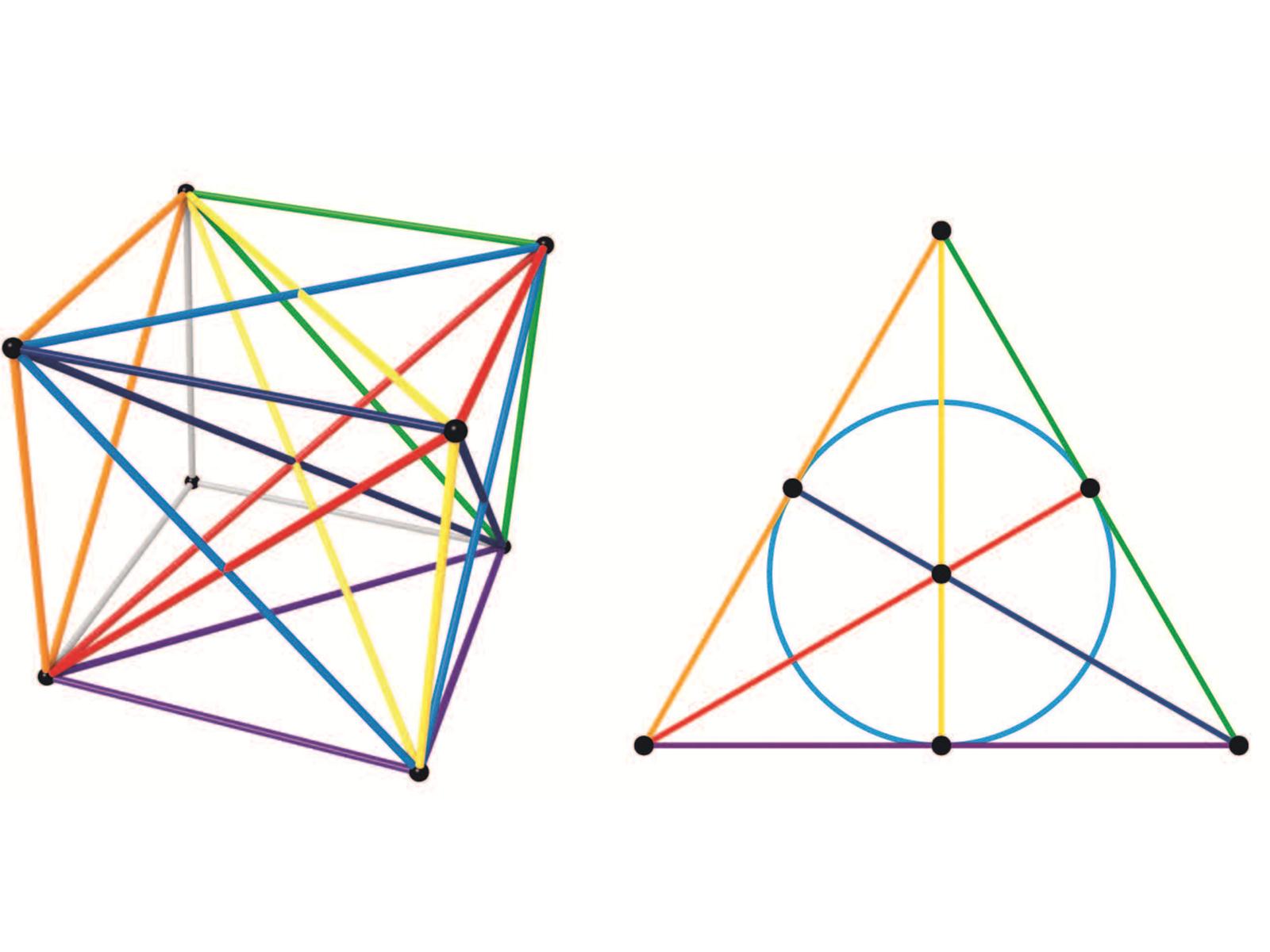 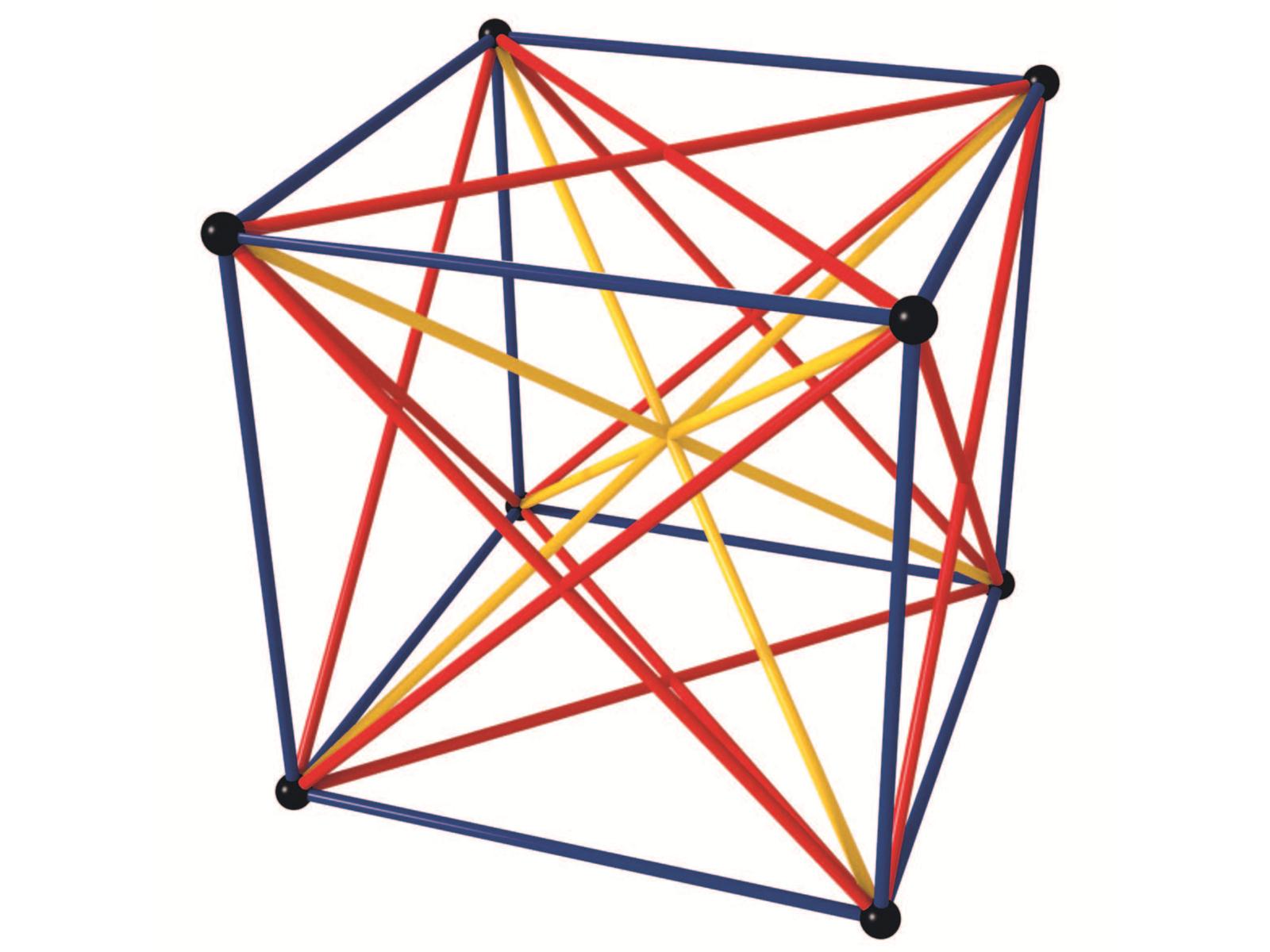 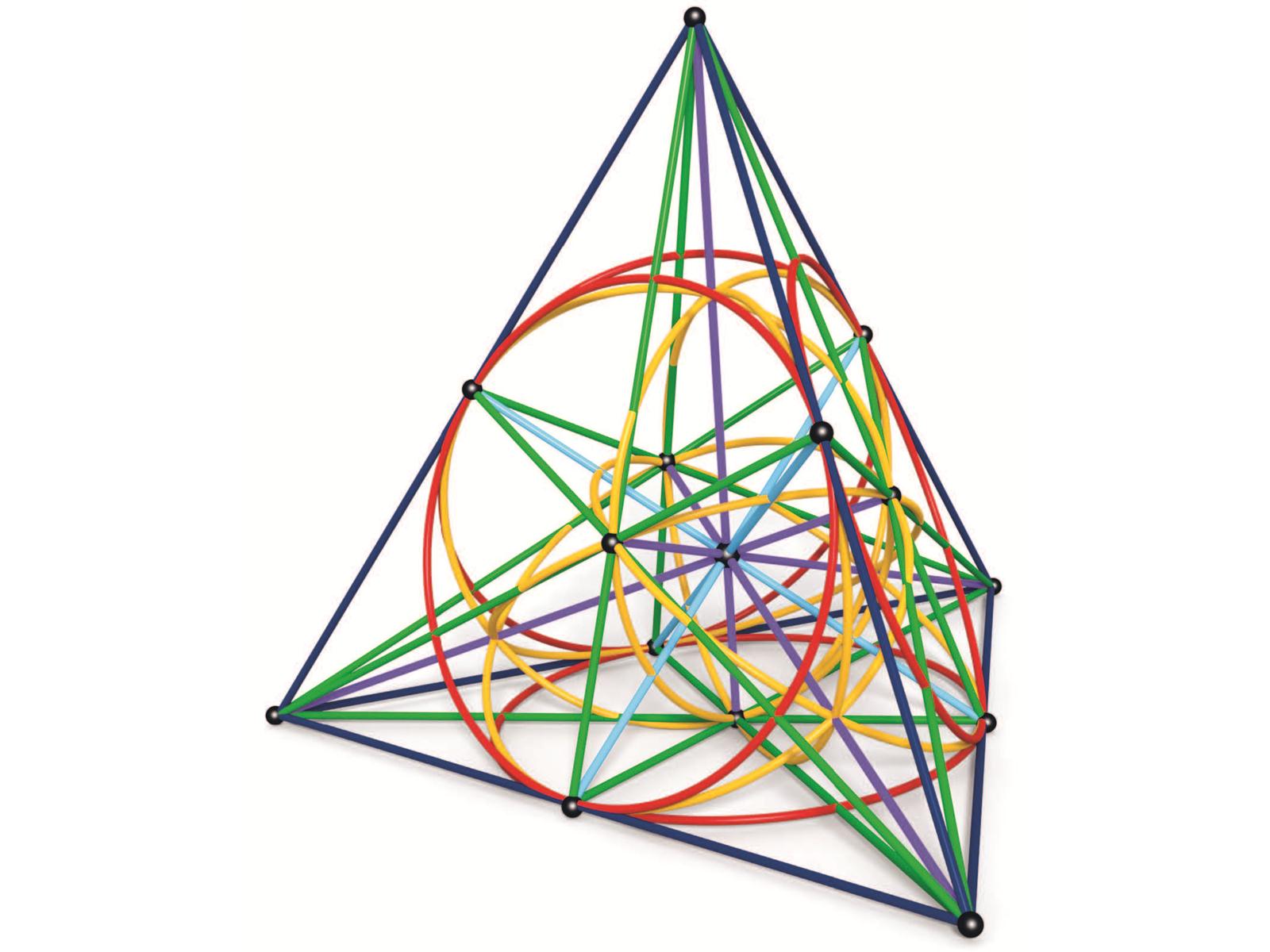